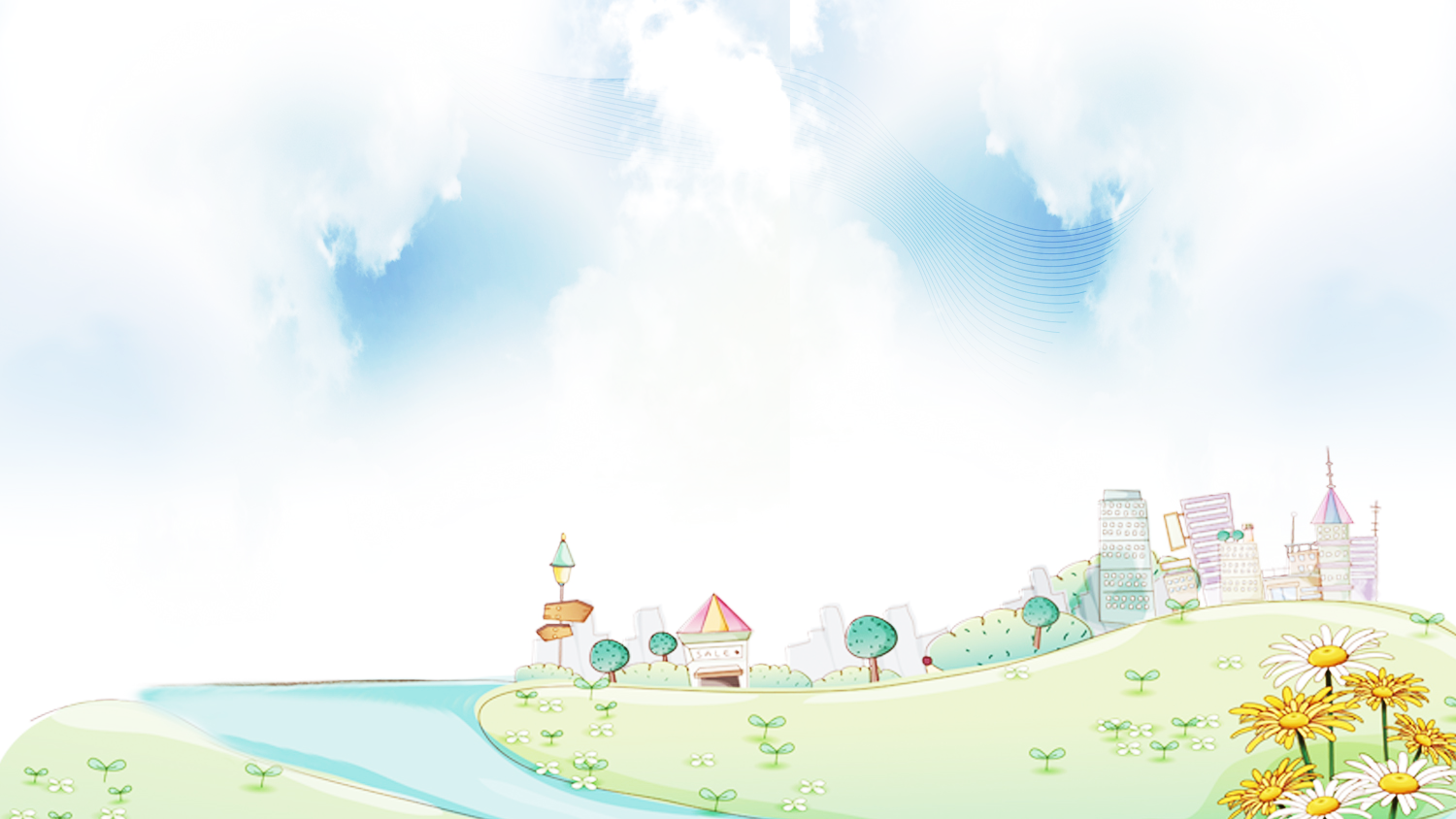 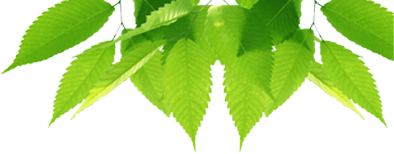 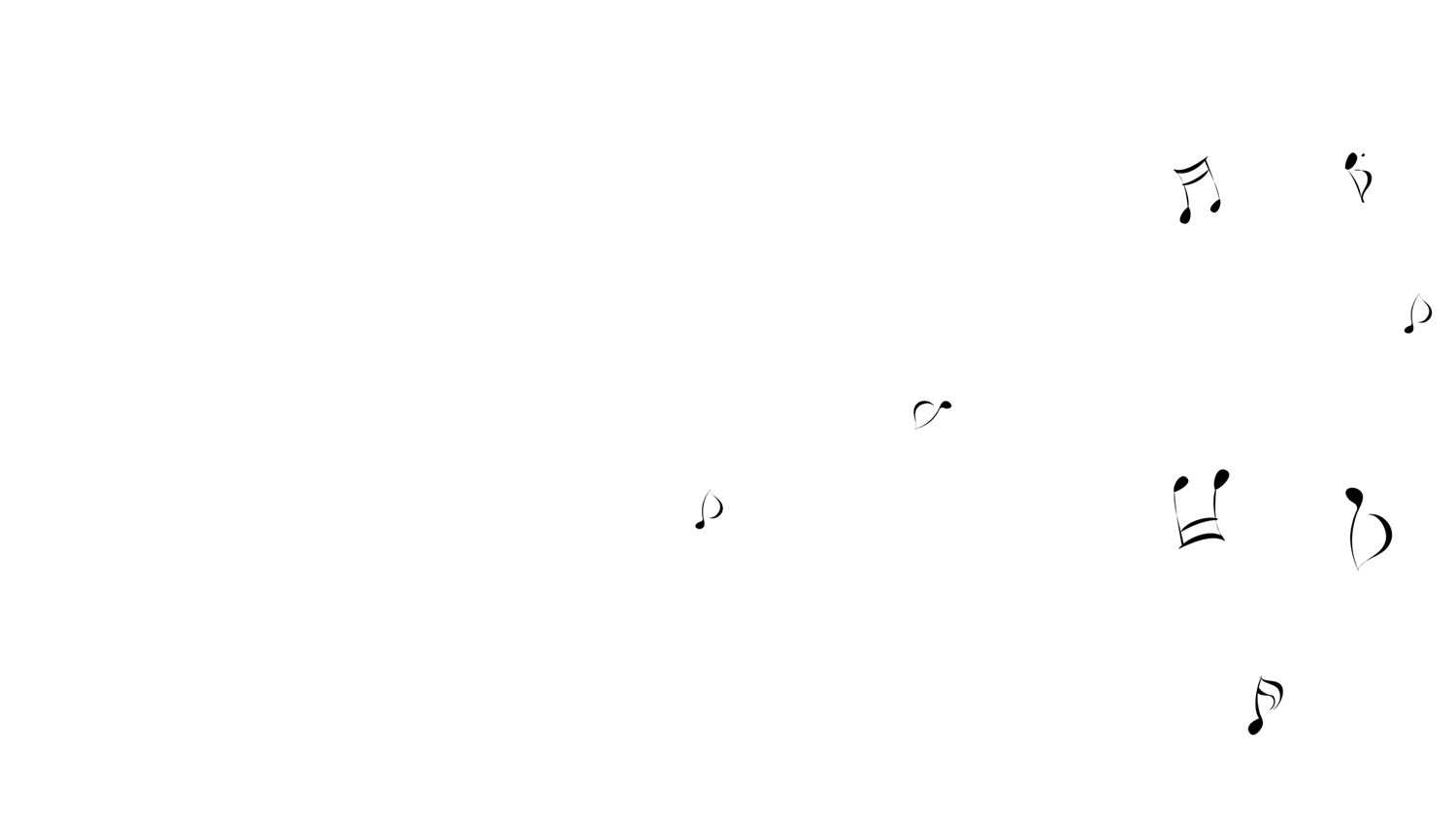 Tröôøng tieåu hoïc....................
CHAØO MÖØNG CAÙC EM ÑEÁN VÔÙI TIEÁT TIEÁNG VIEÄT
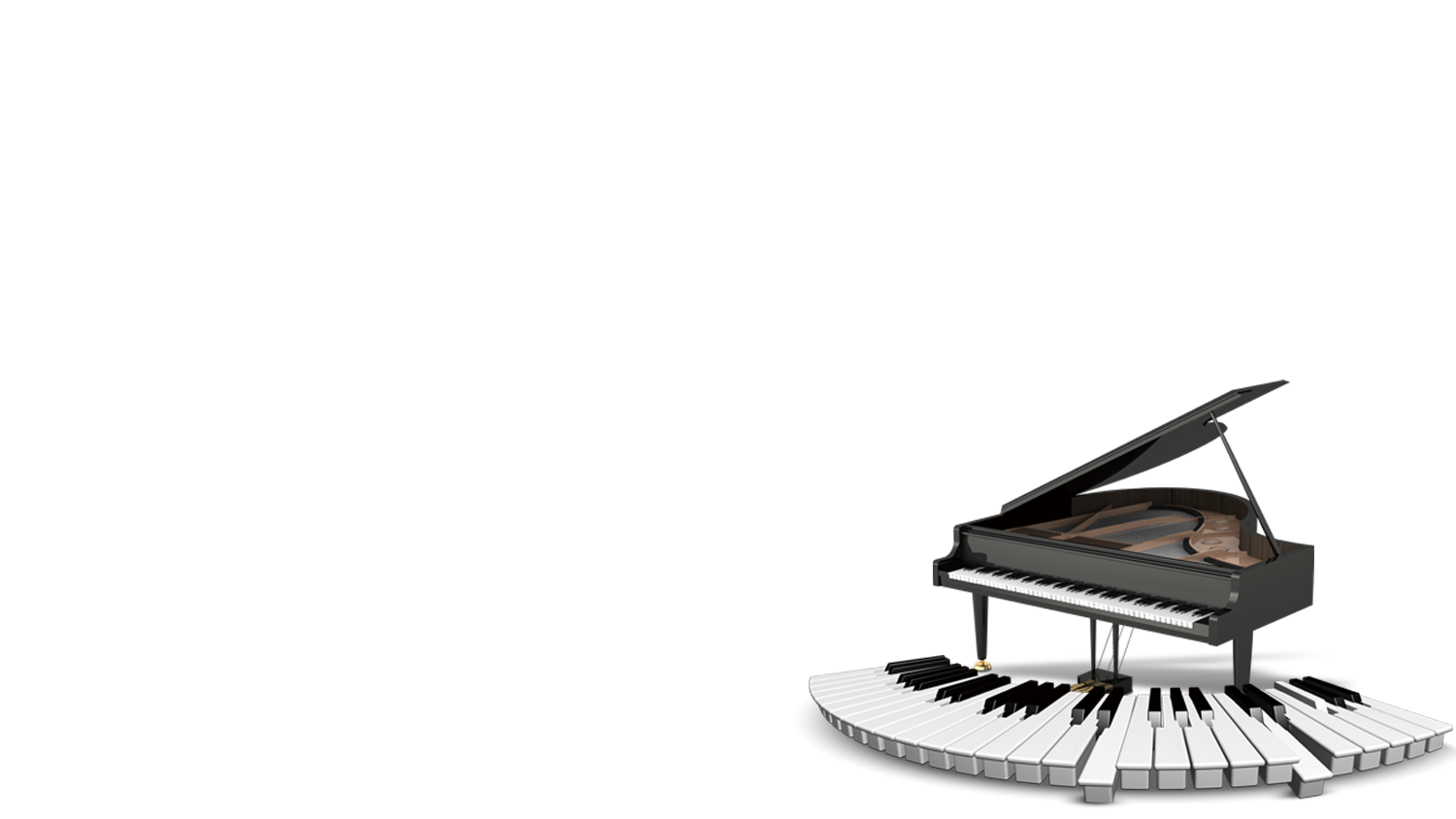 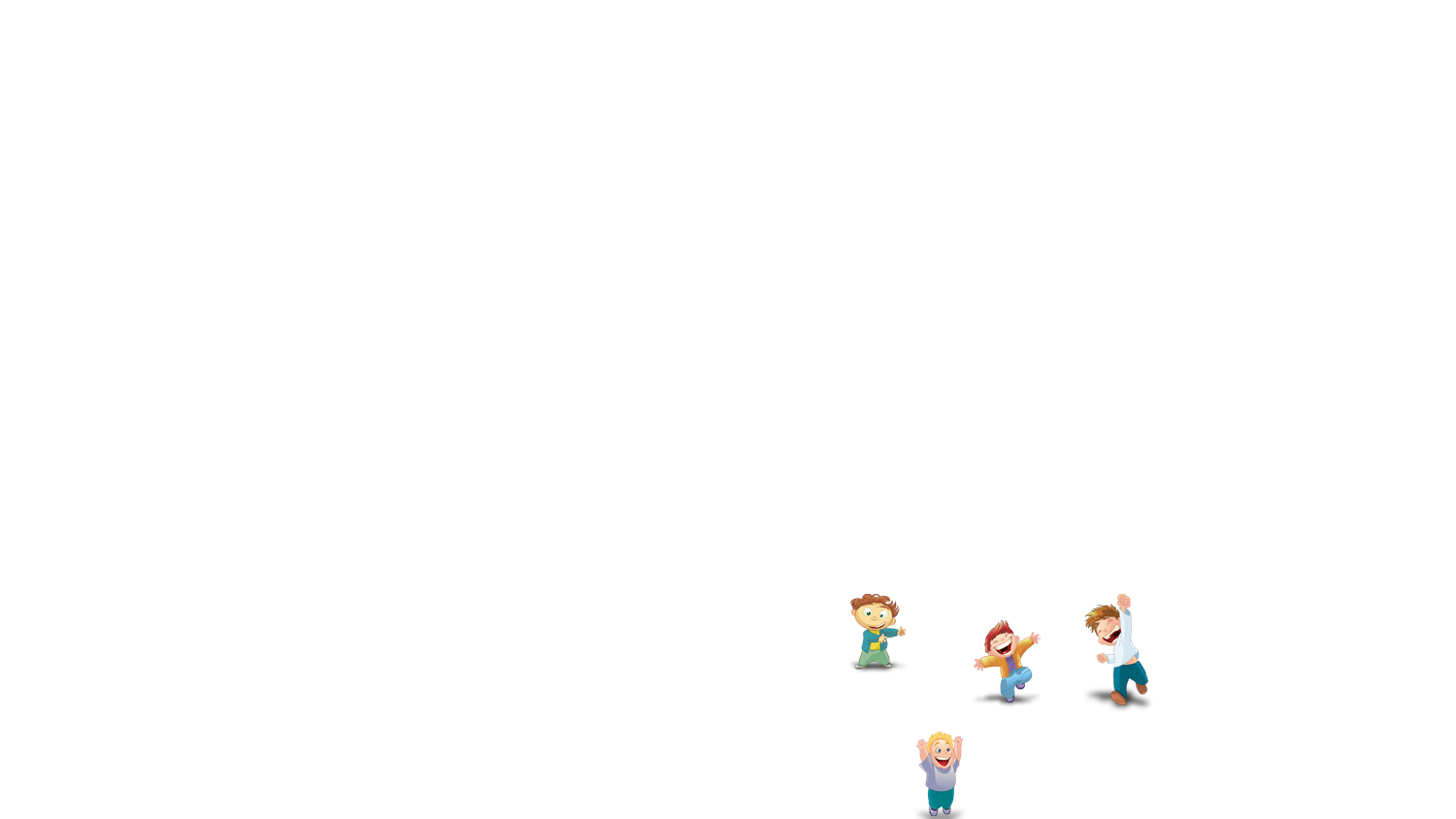 Giaùo vieân:..........................
Bµi 5
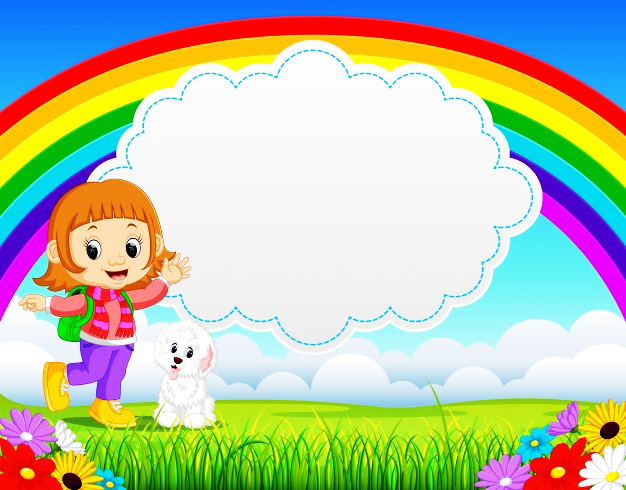 OÂn taäp vaø keå chuyeän
Tieát 1
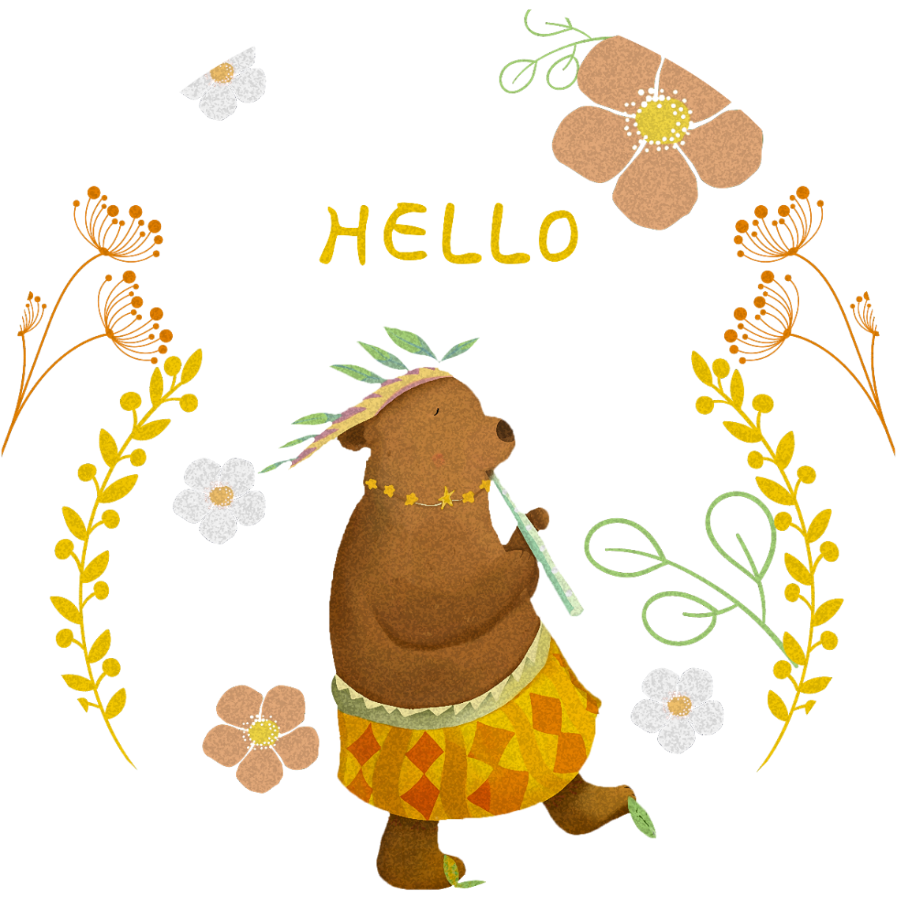 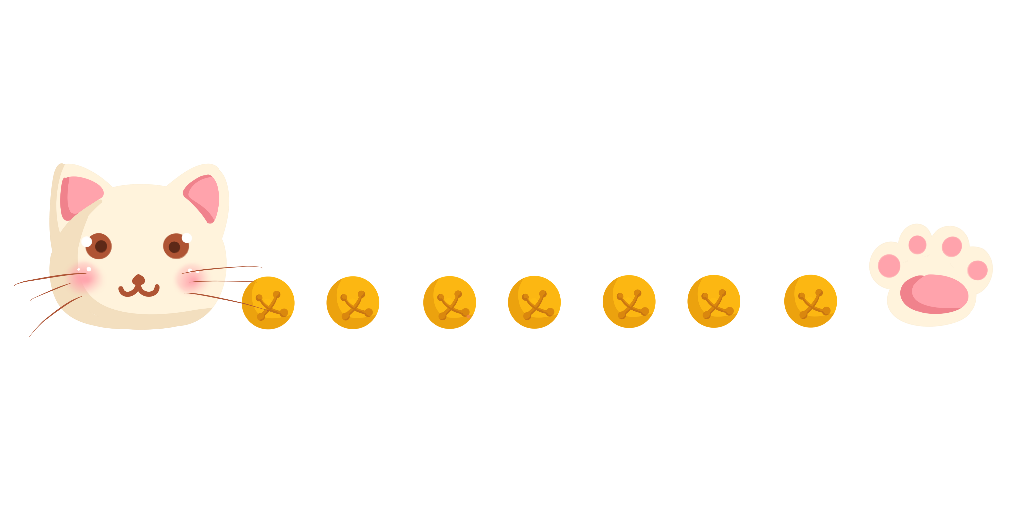 uốn dẻo
KHỞI ĐỘNG
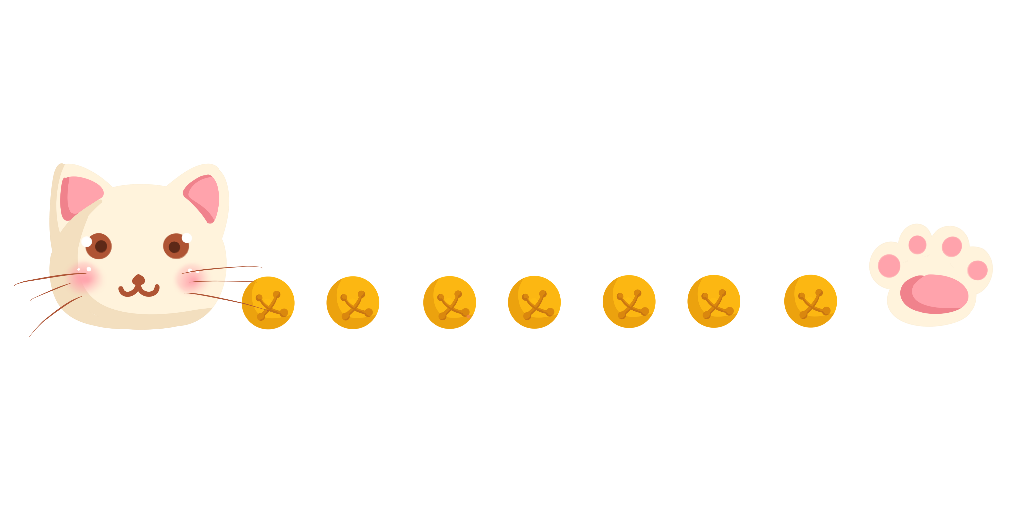 bay lượn
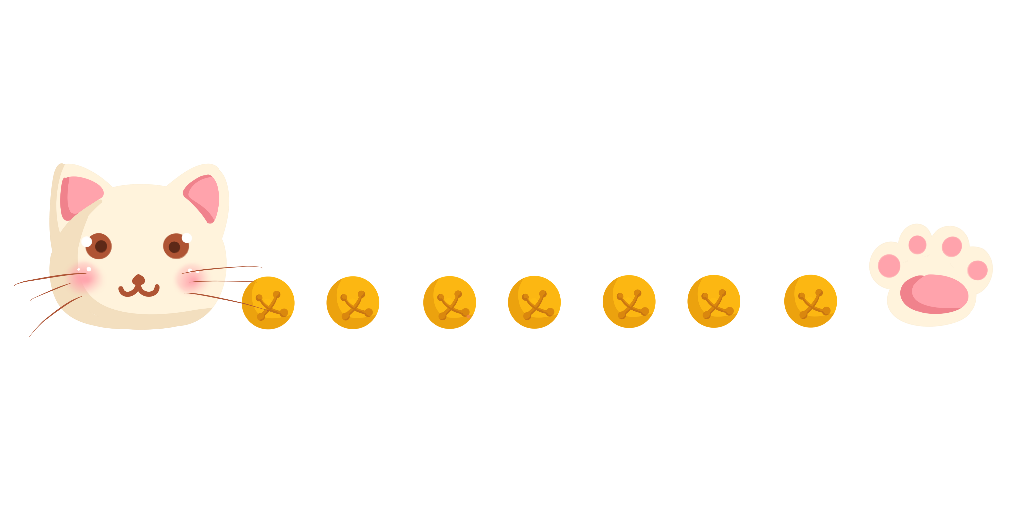 chuồn chuồn
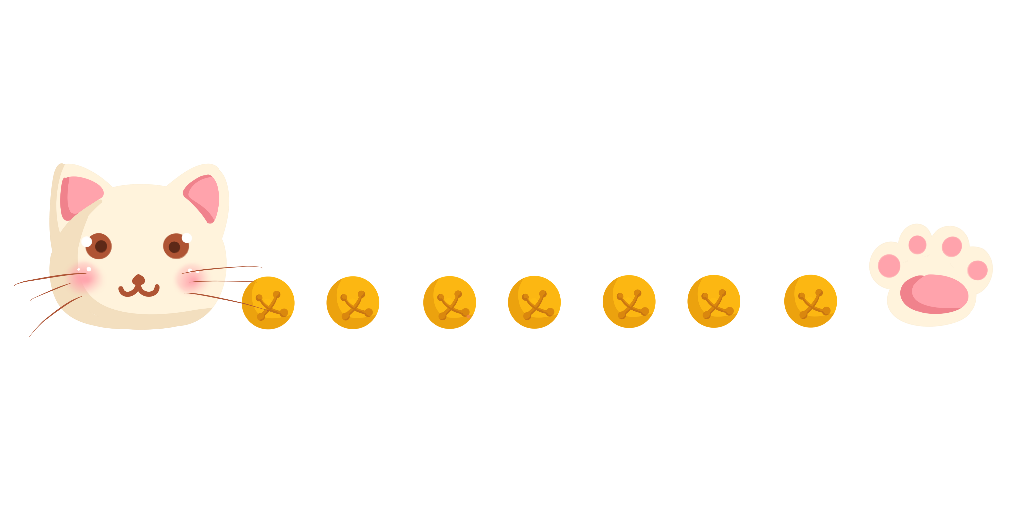 mượn sách
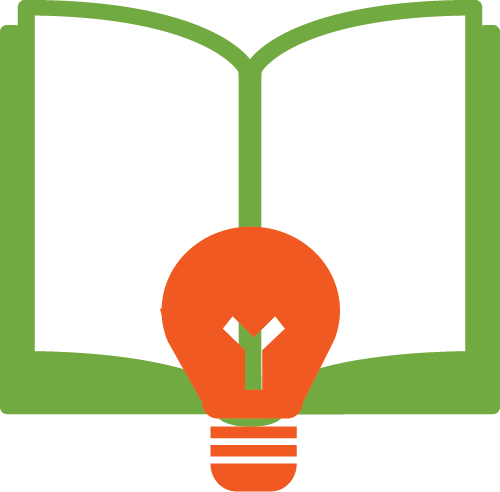 Luyeän ñoïc
THẦY TRÒ ĐƯỜNG TĂNG ĐI LẤY CHÂN KINH
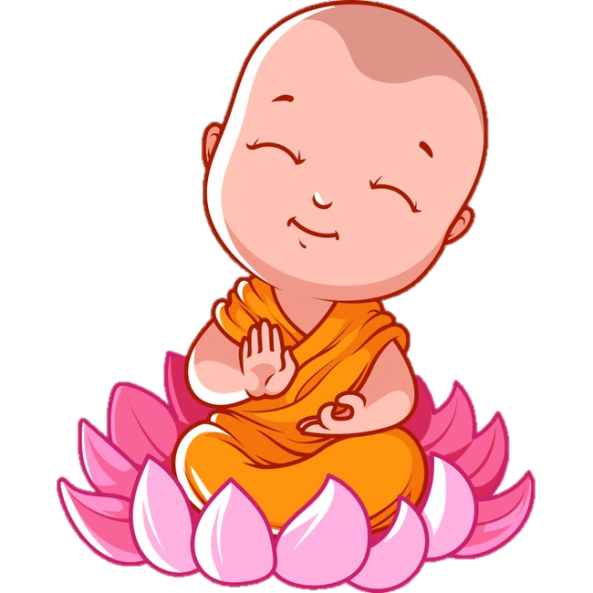 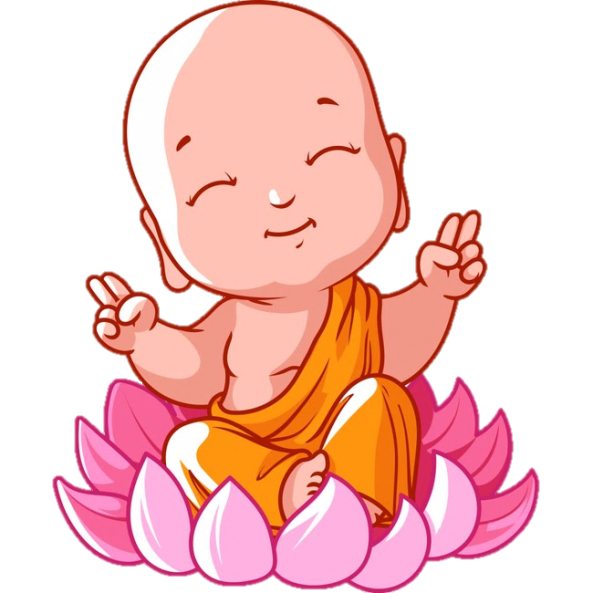 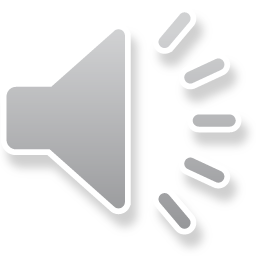 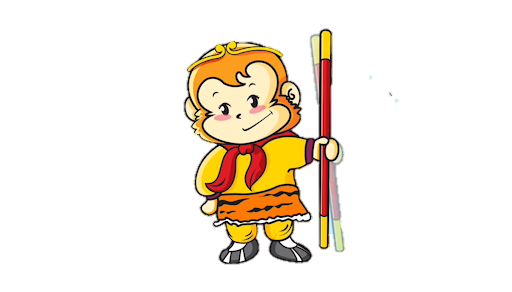 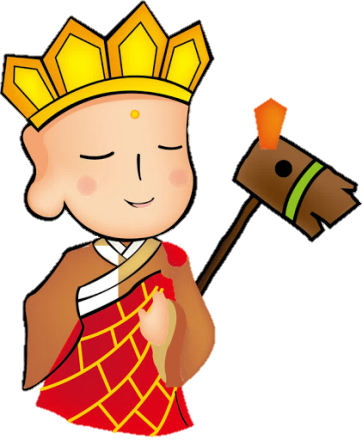 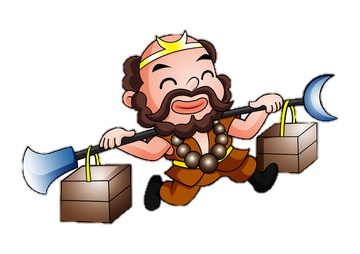 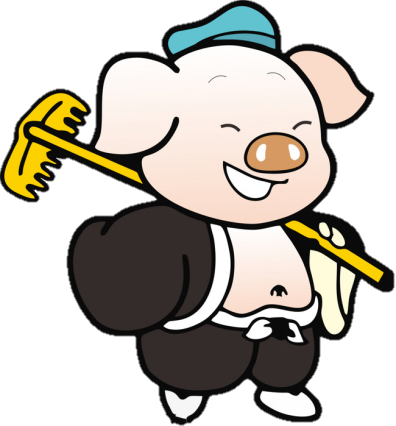 ieâc
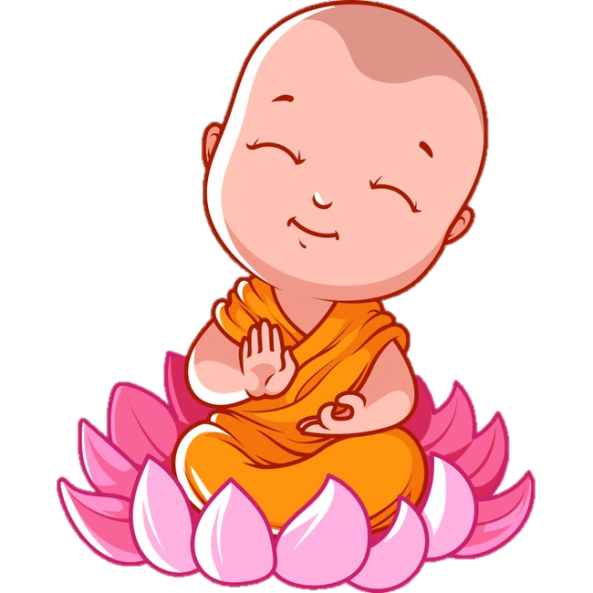 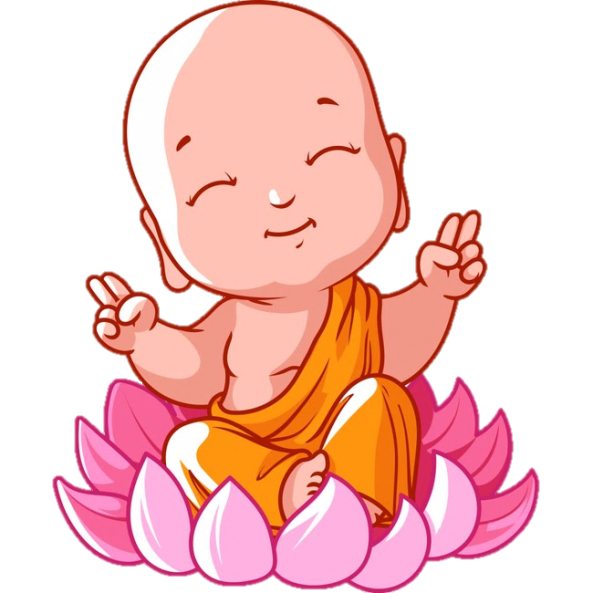 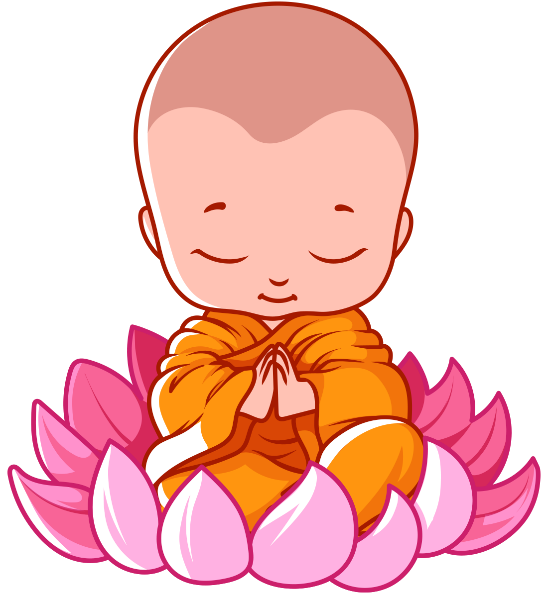 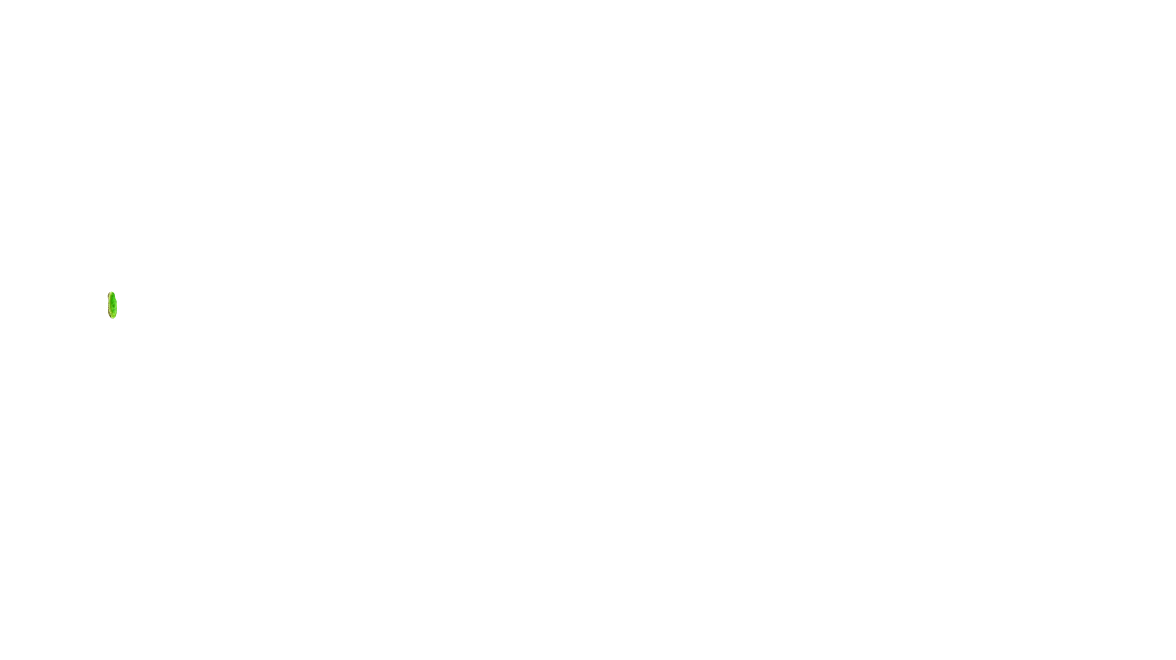 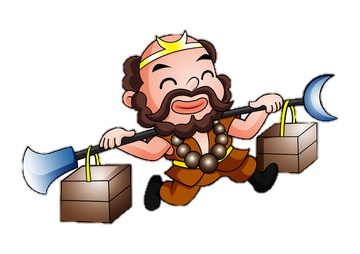 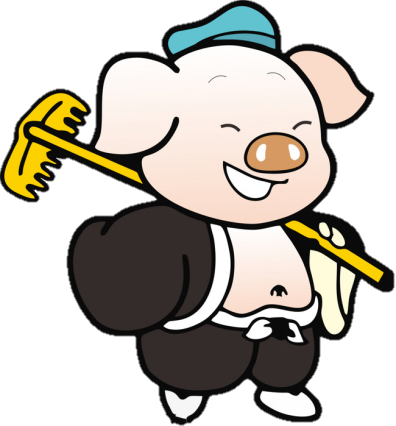 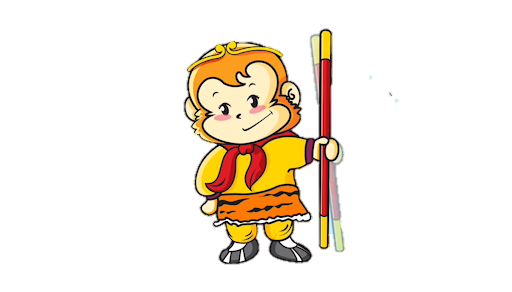 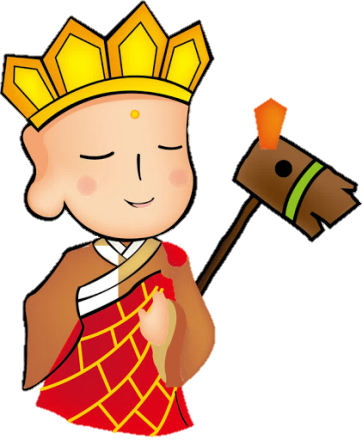 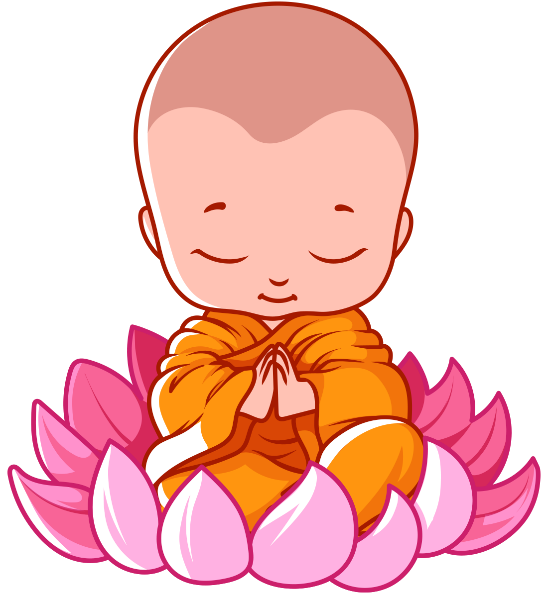 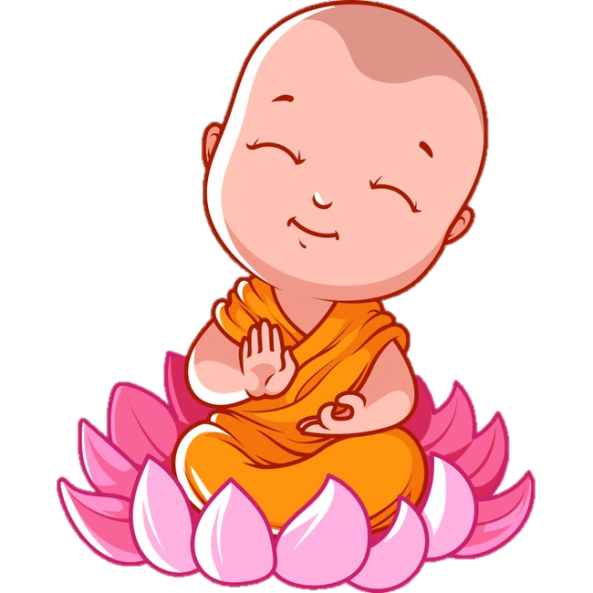 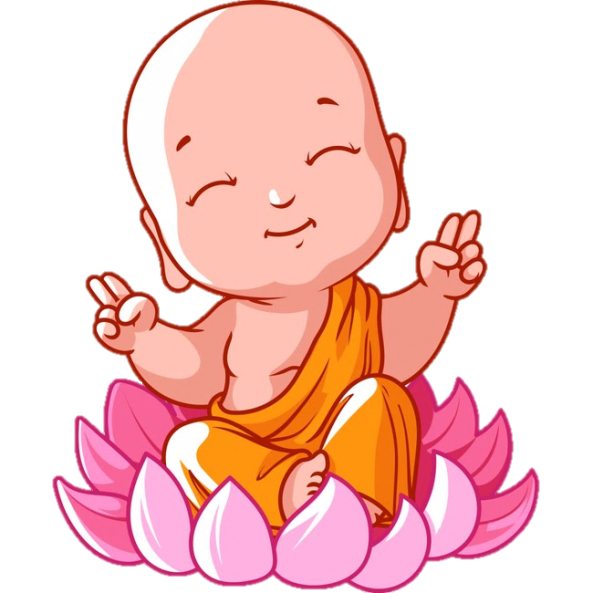 uoâc
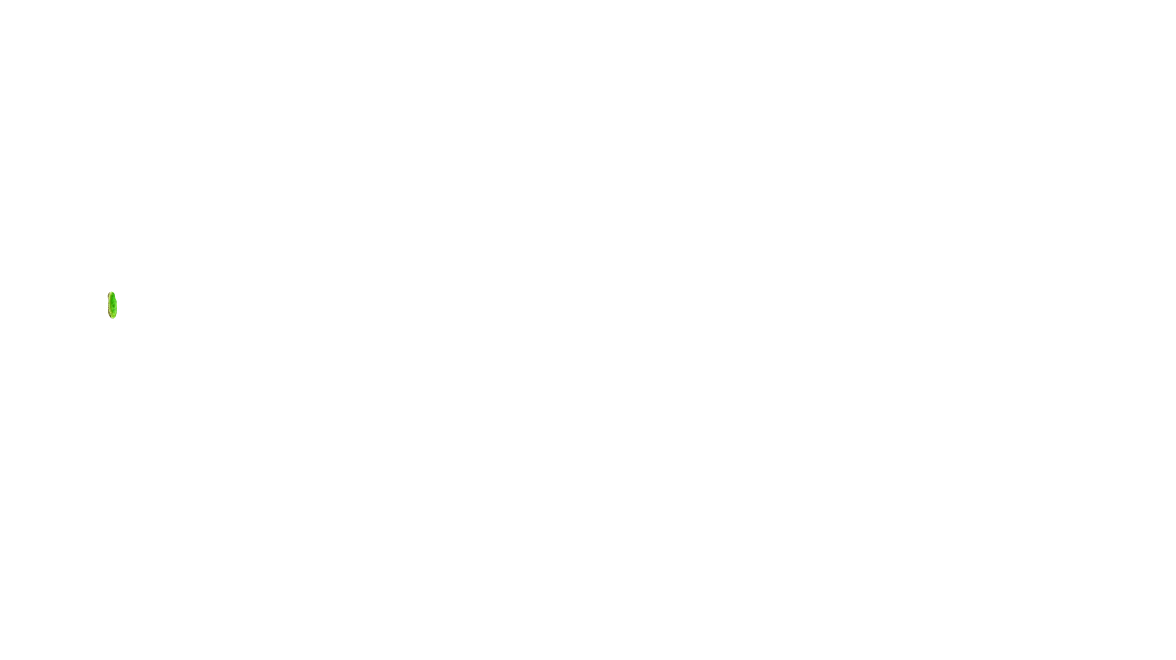 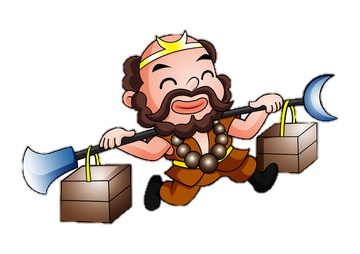 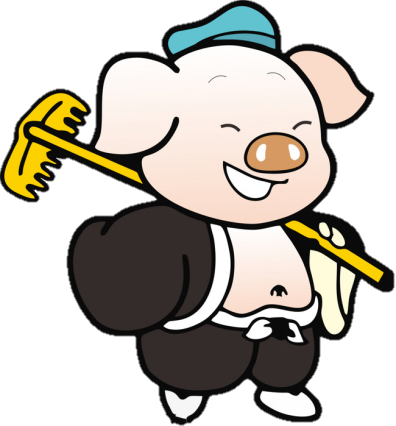 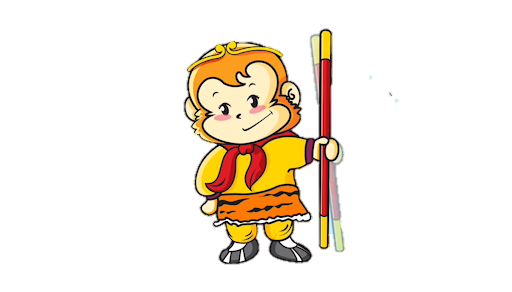 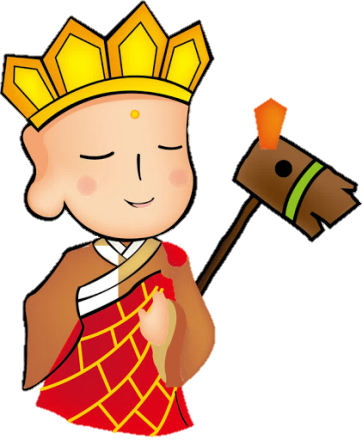 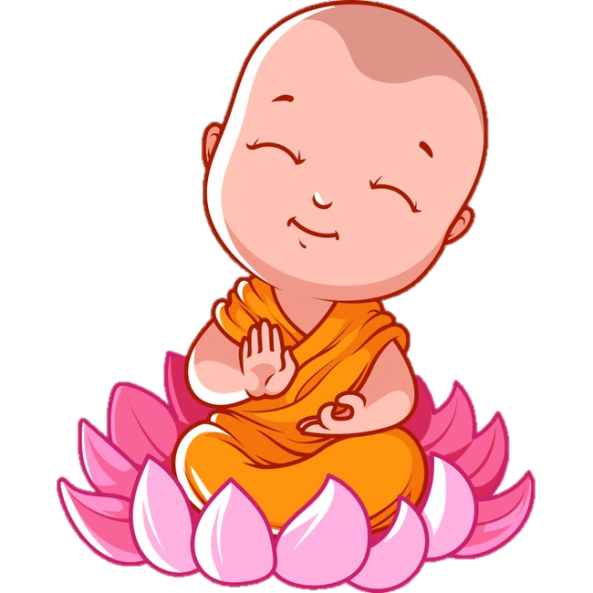 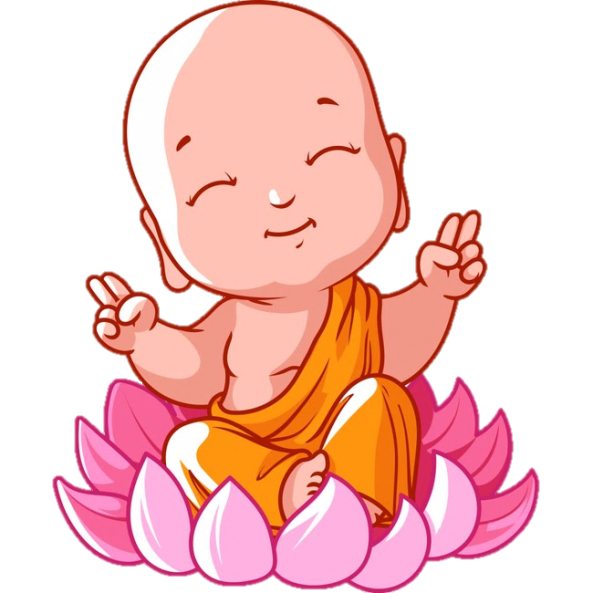 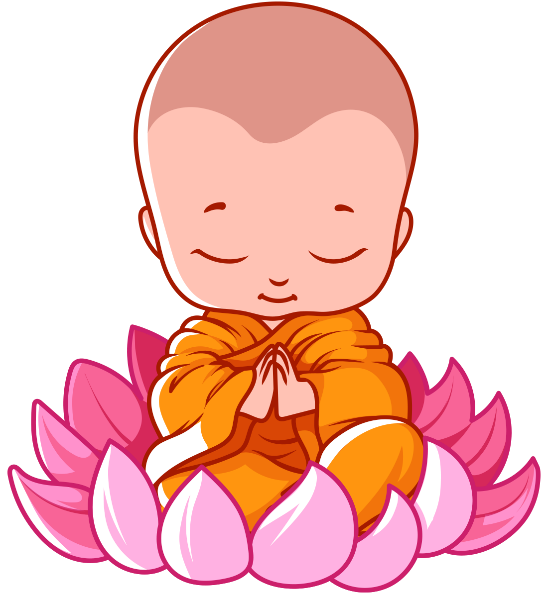 yeât
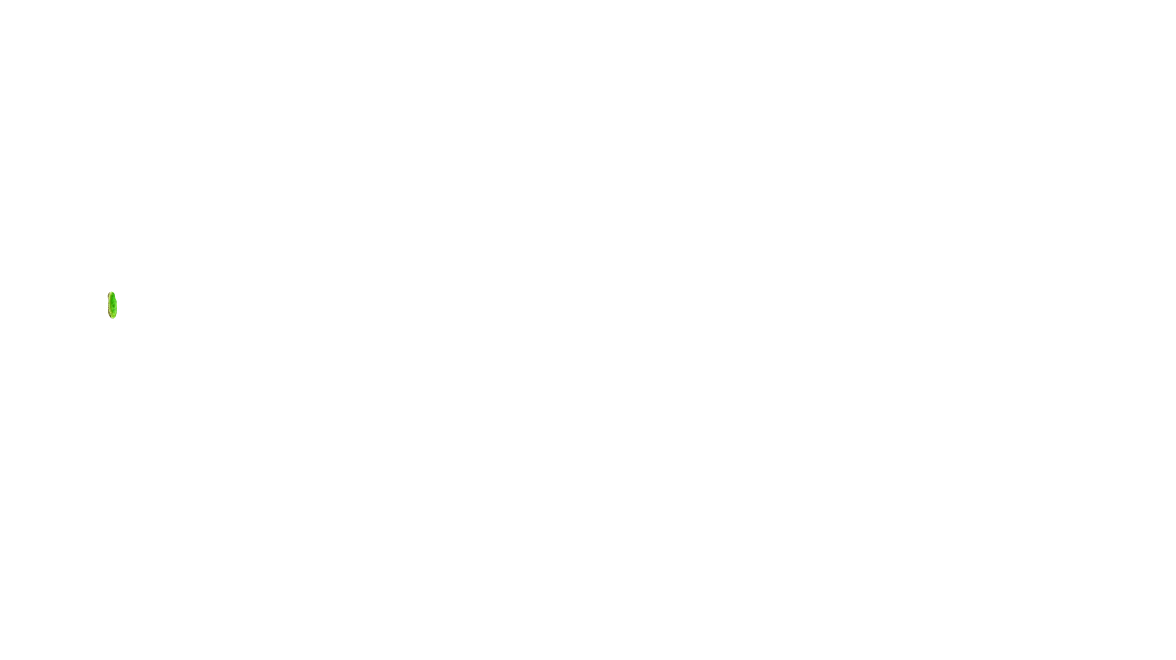 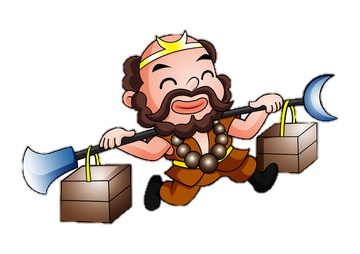 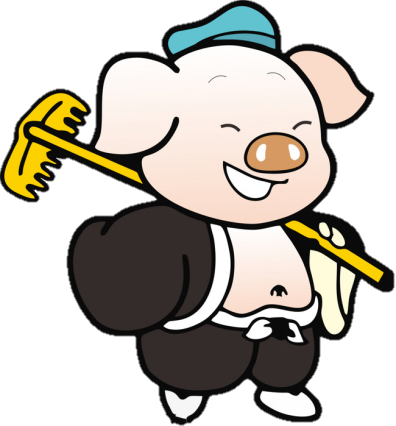 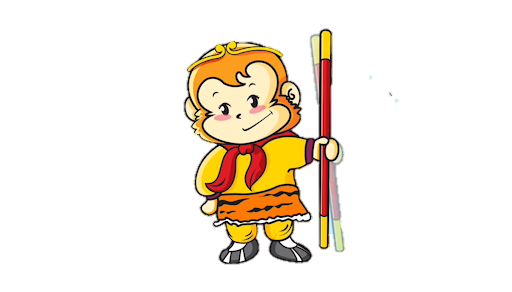 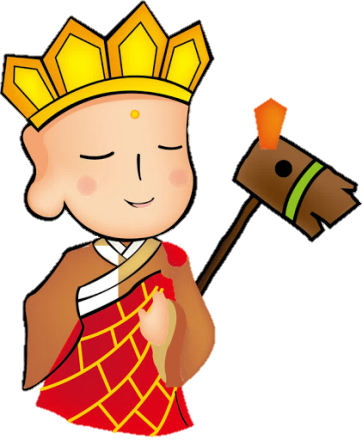 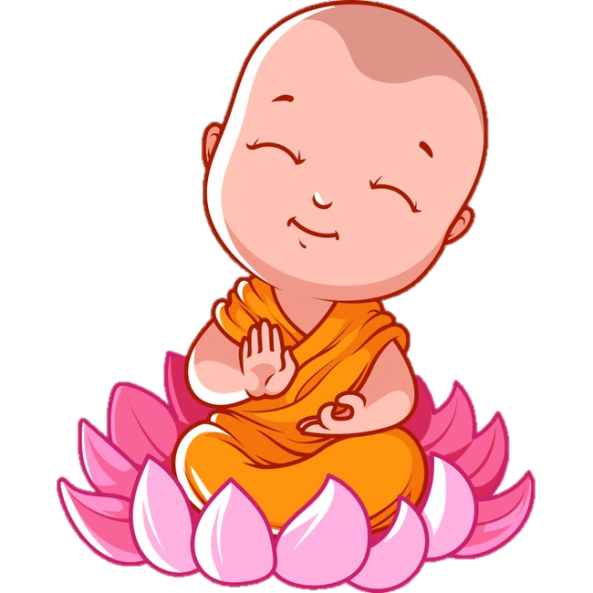 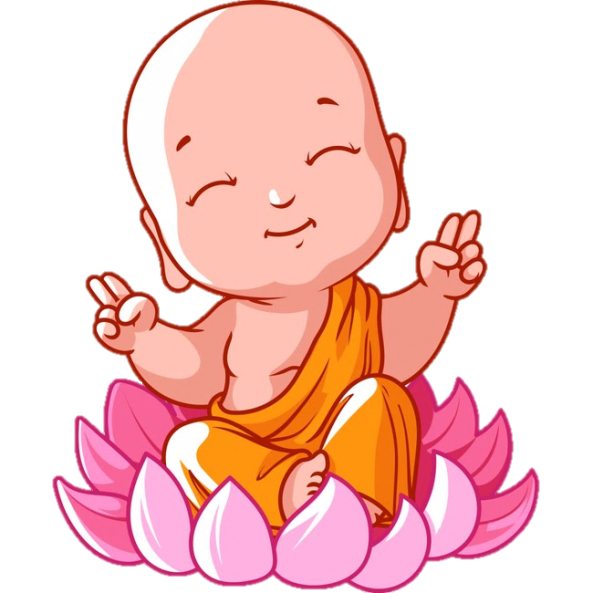 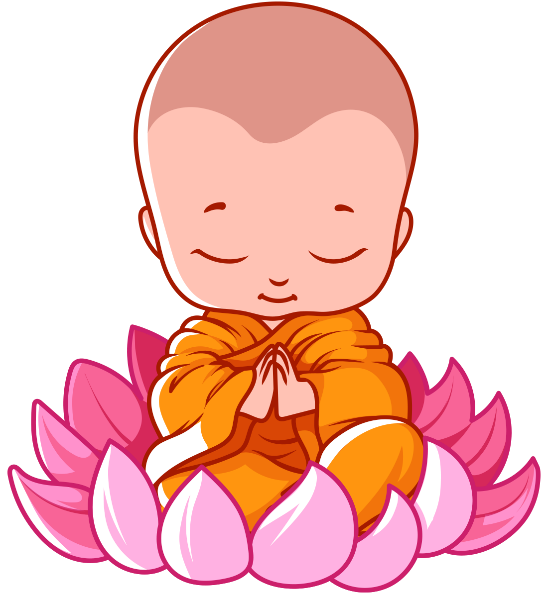 öôc
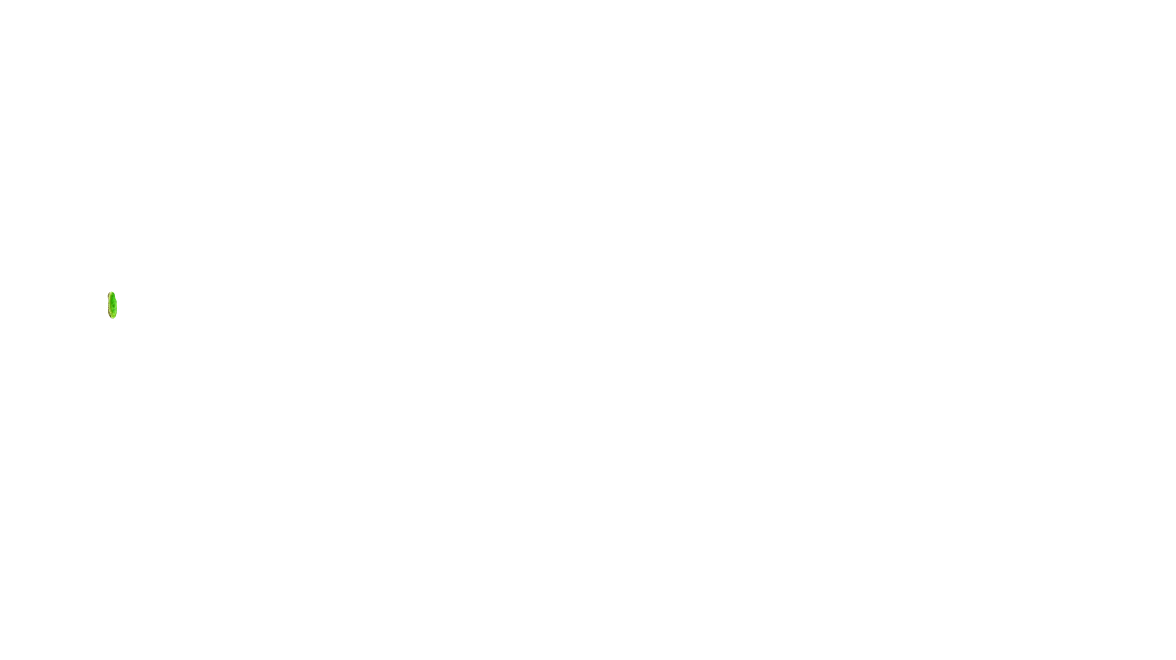 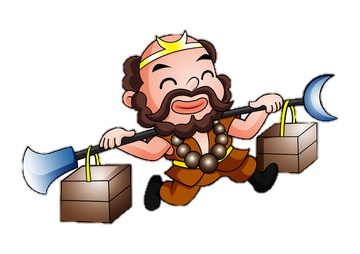 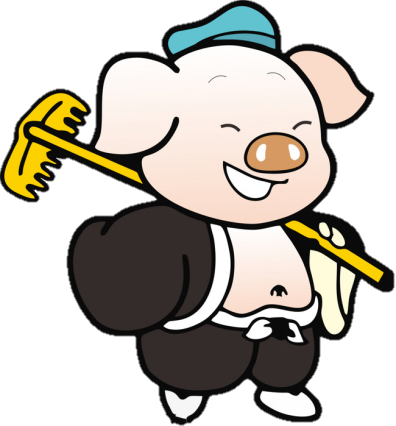 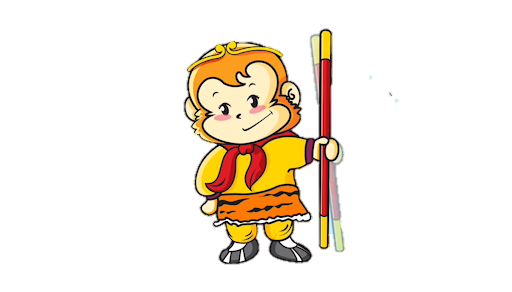 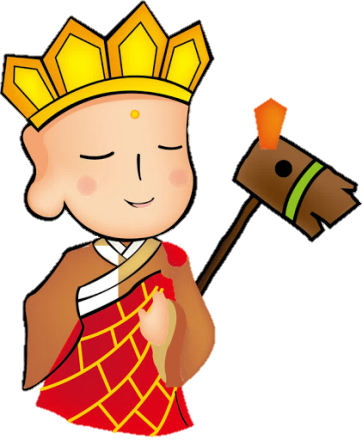 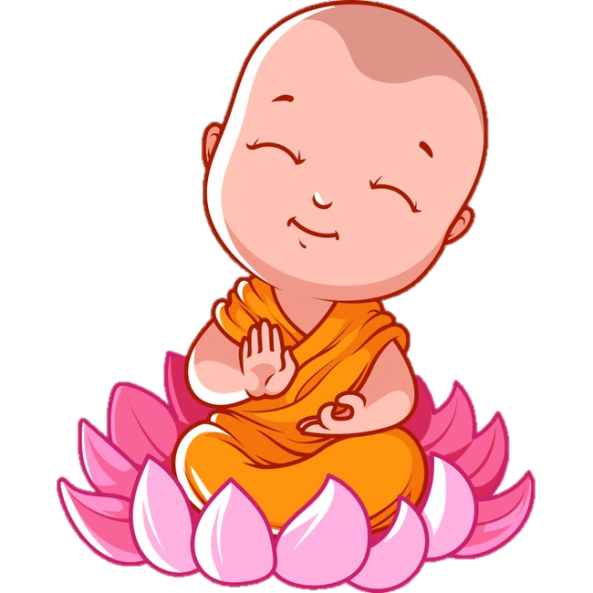 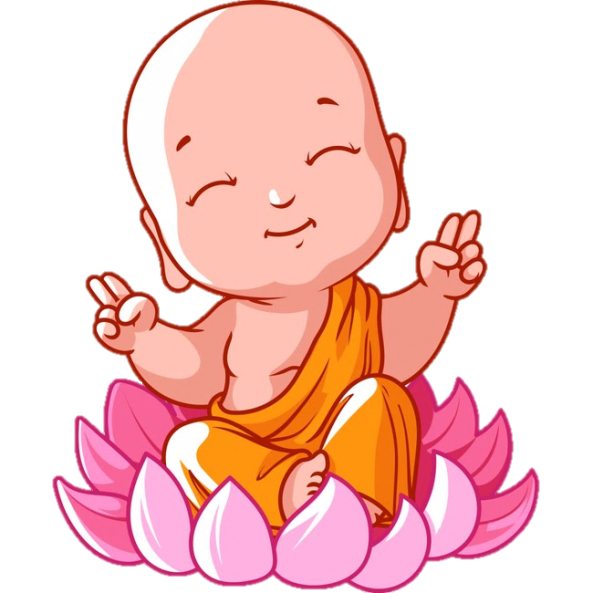 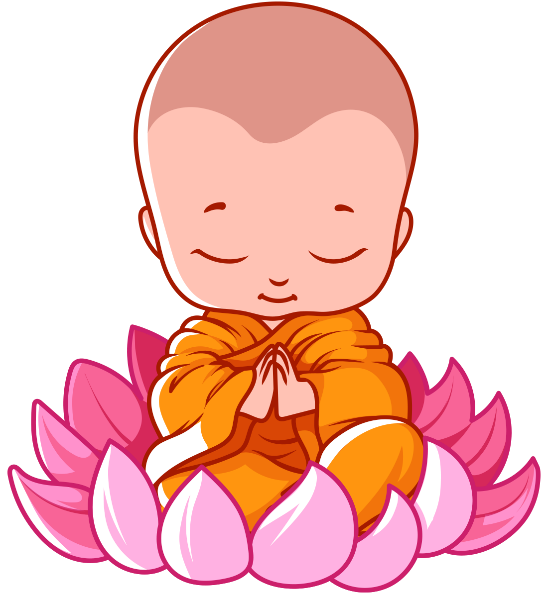 ieân
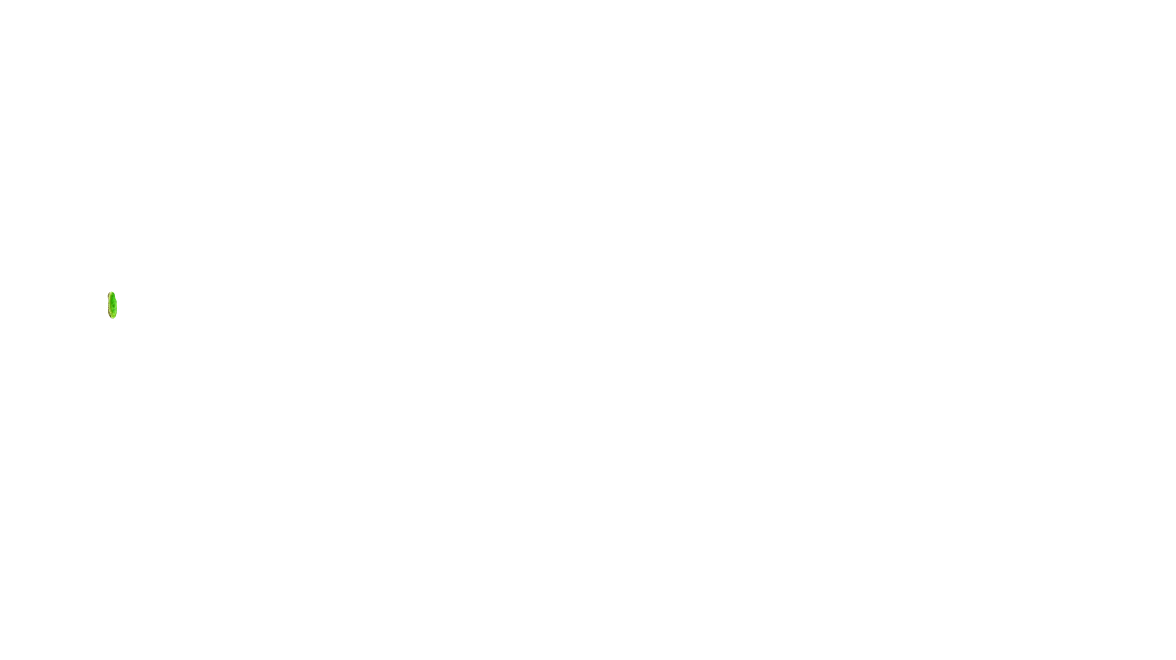 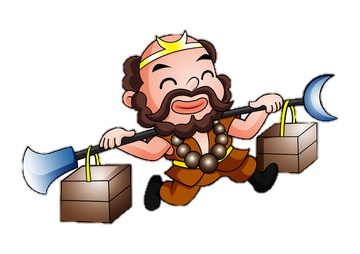 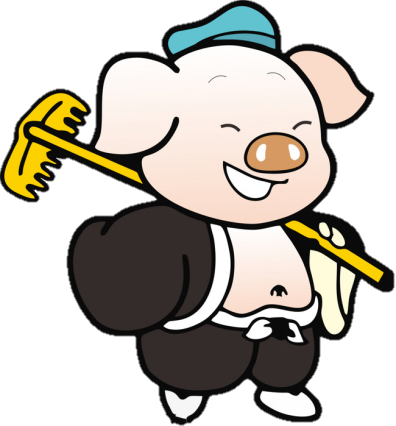 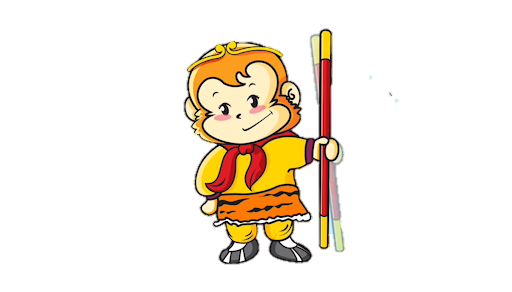 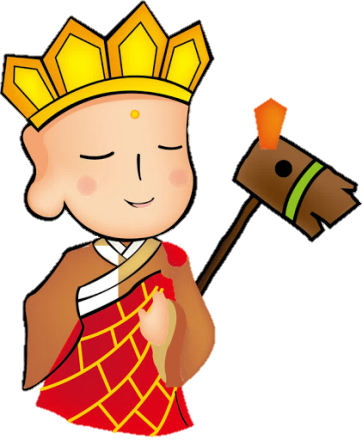 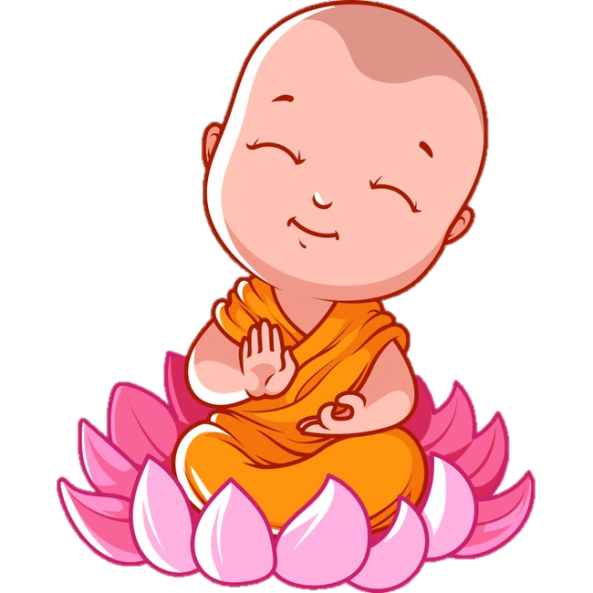 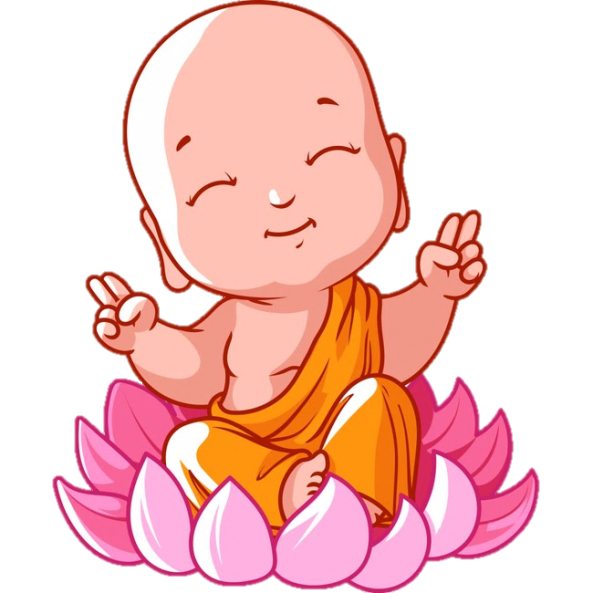 ieât
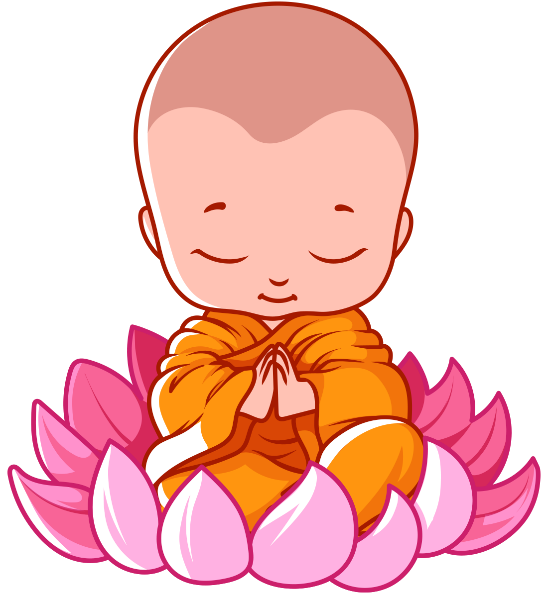 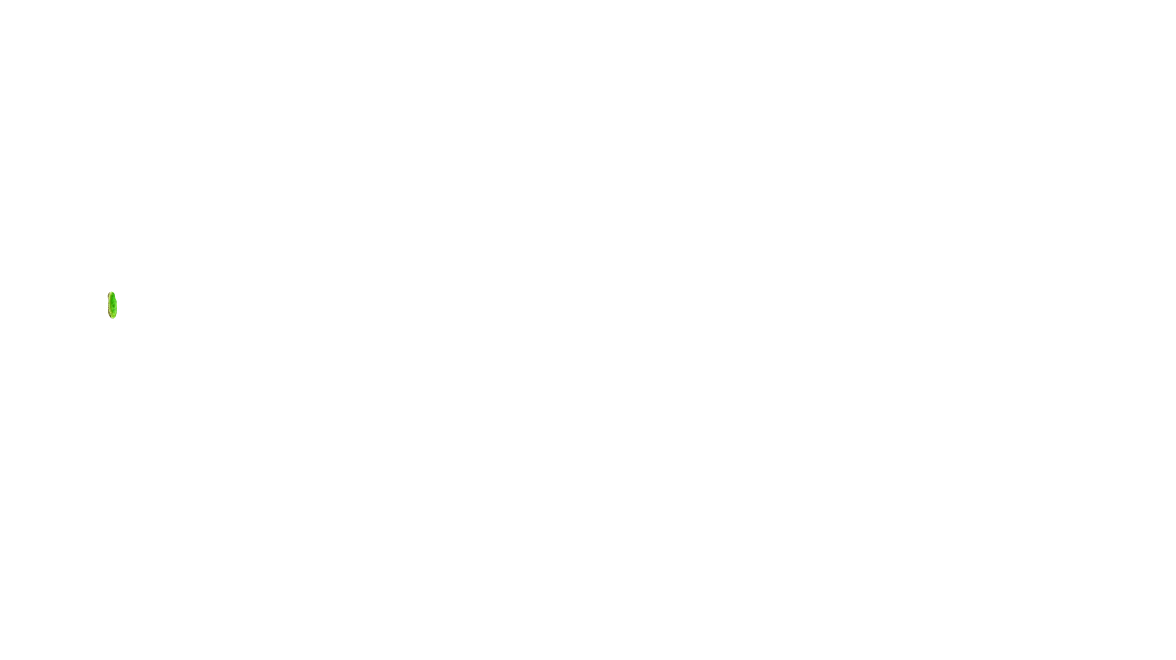 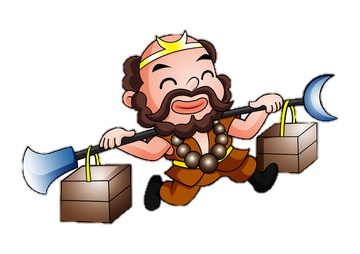 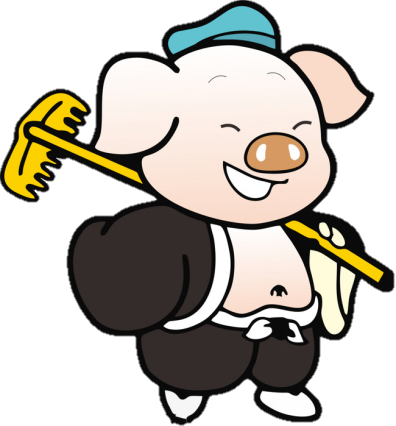 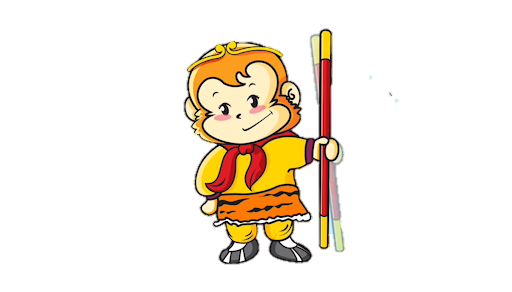 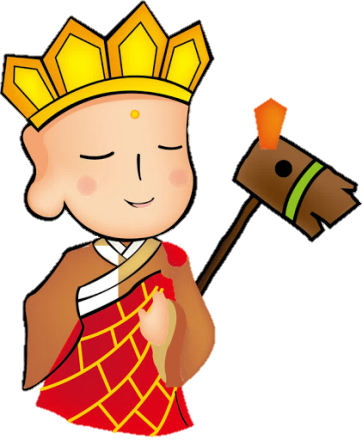 öôn
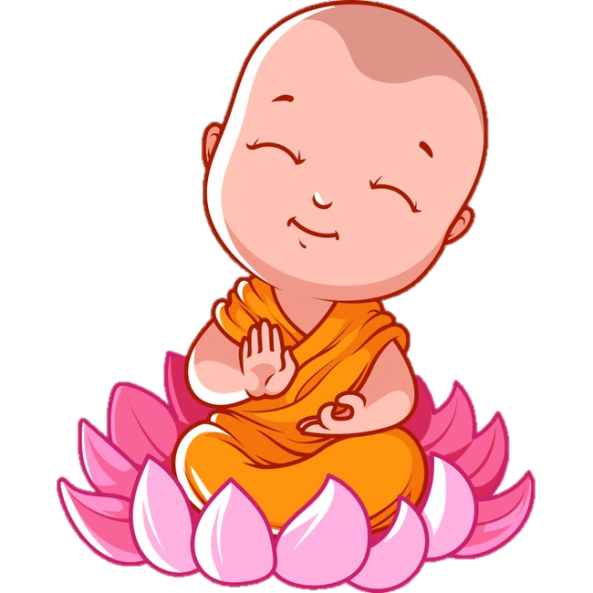 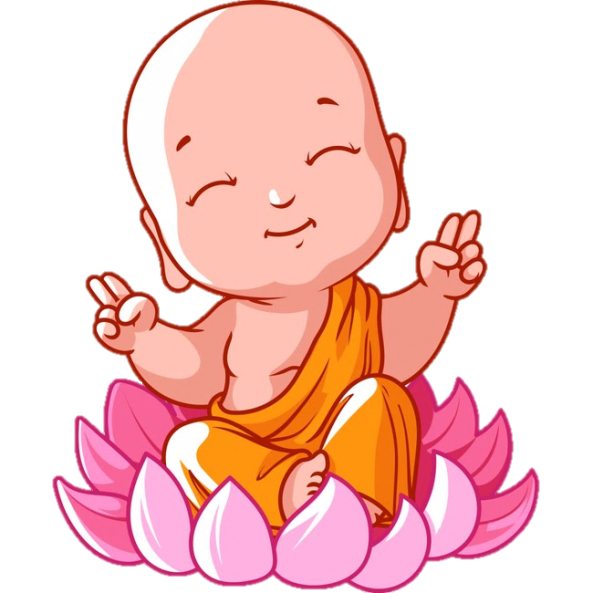 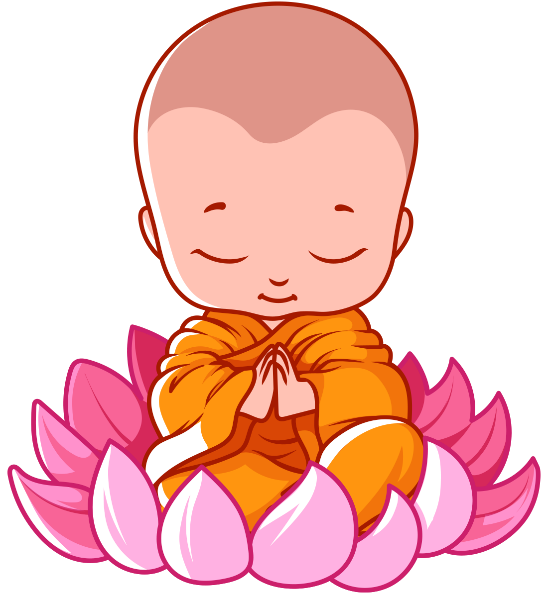 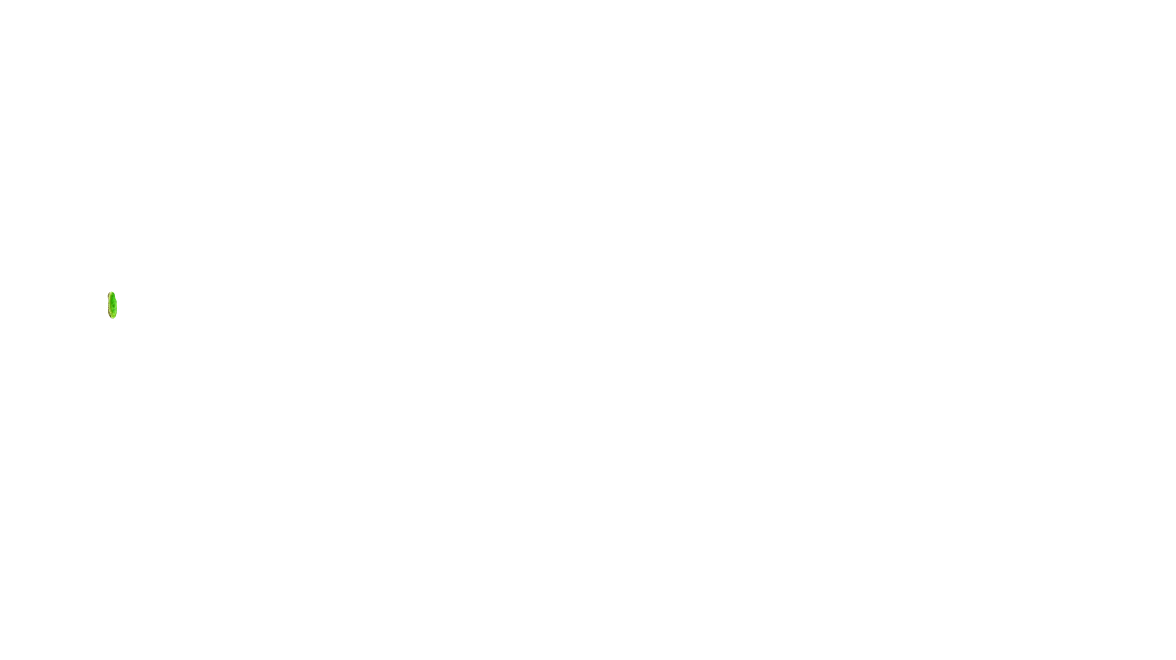 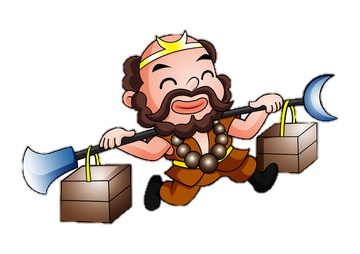 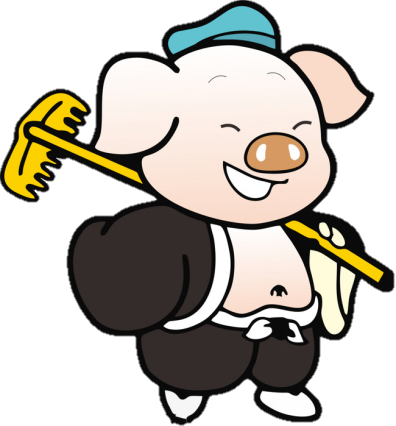 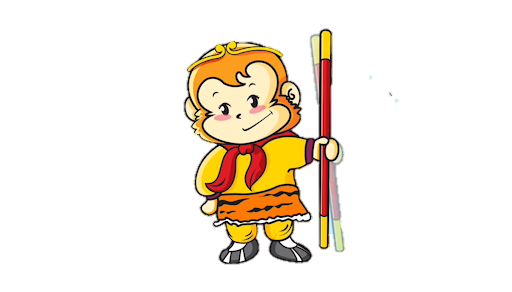 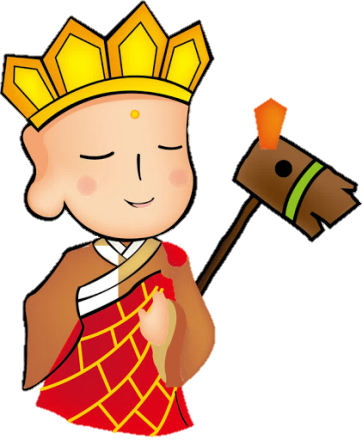 ieât
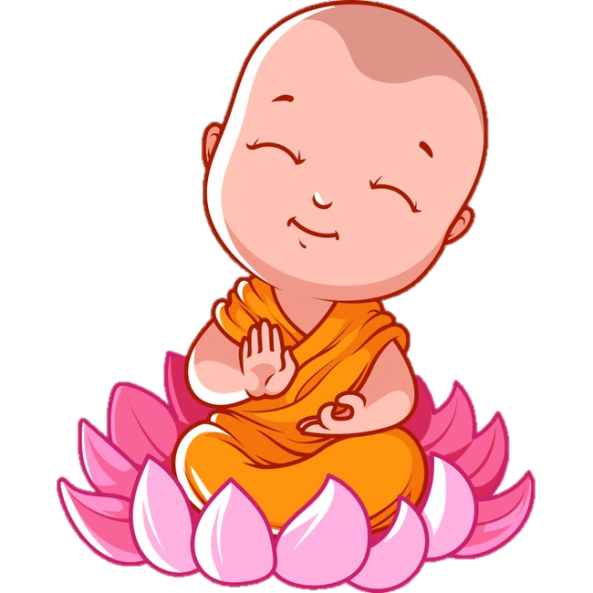 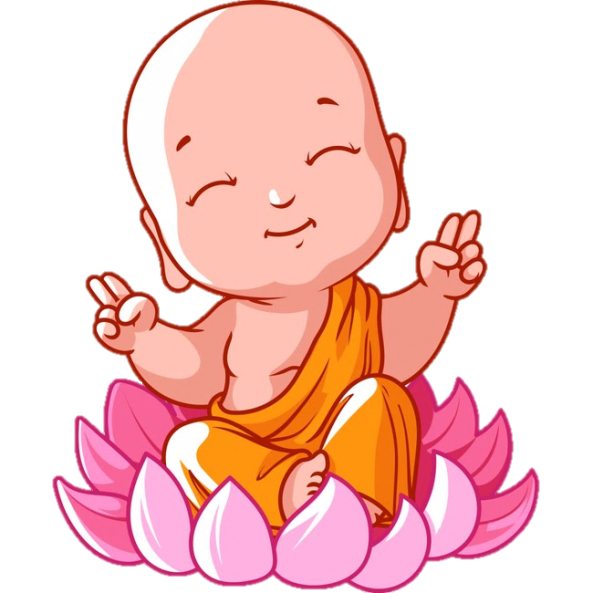 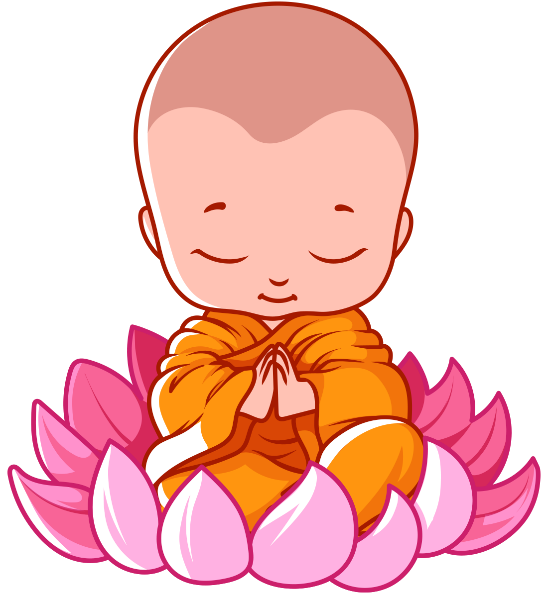 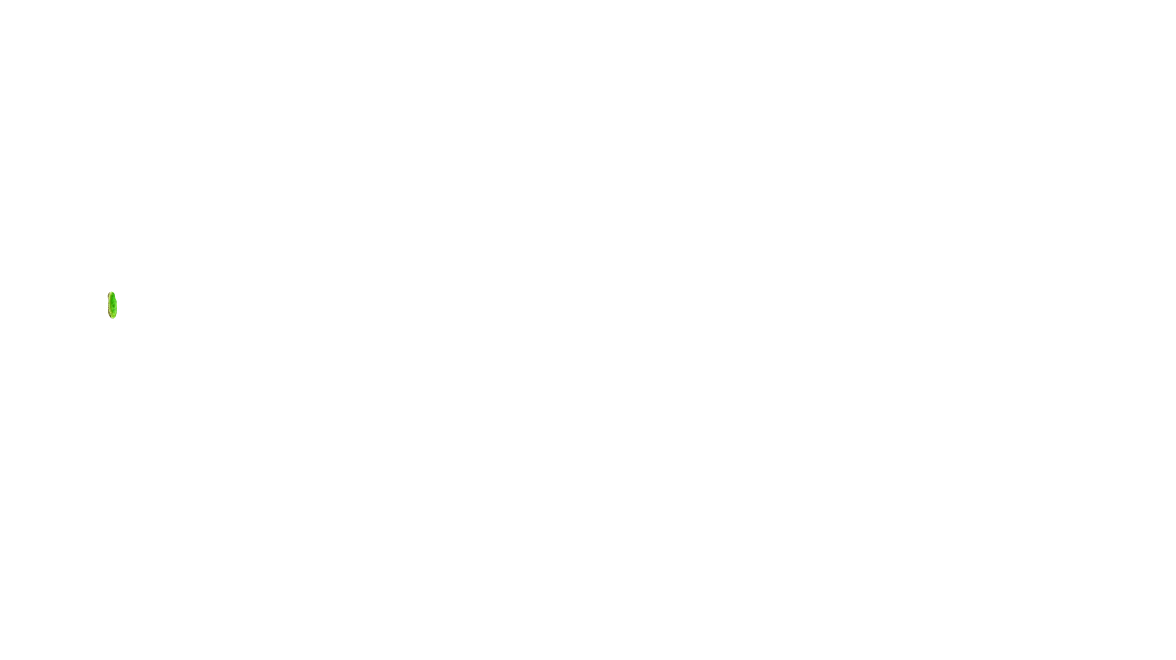 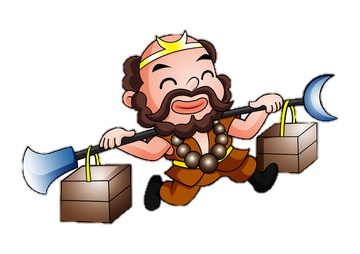 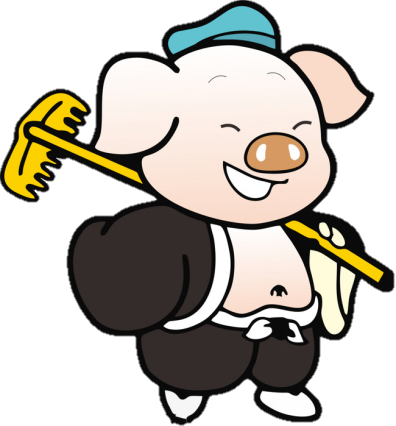 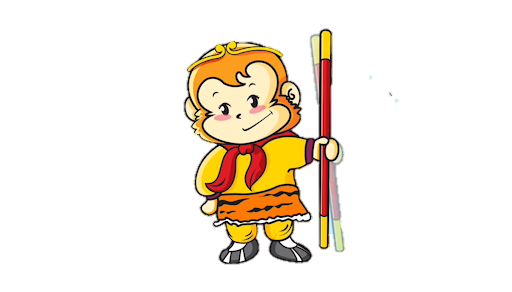 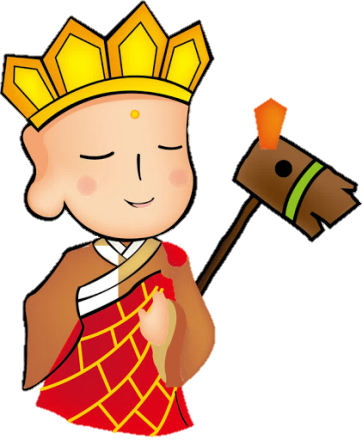 uoât
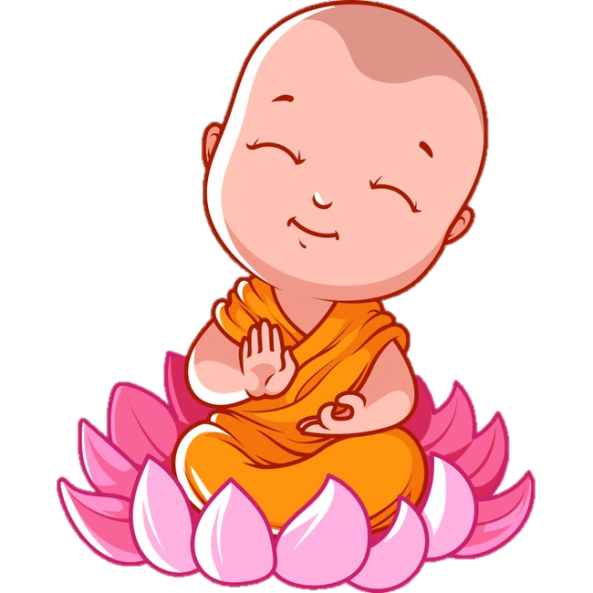 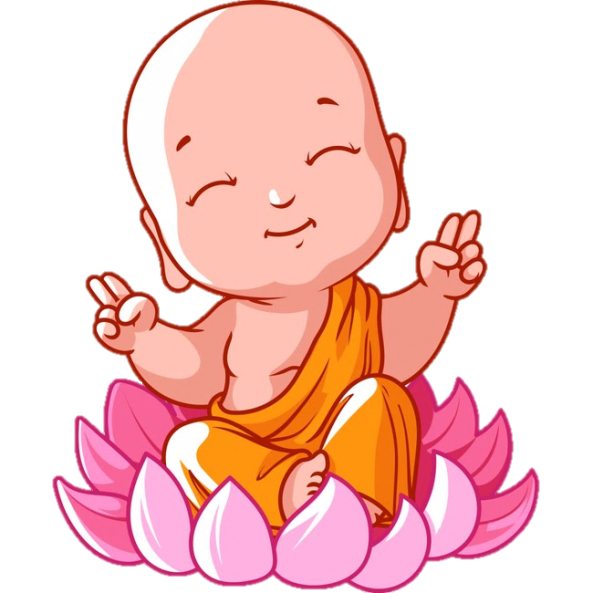 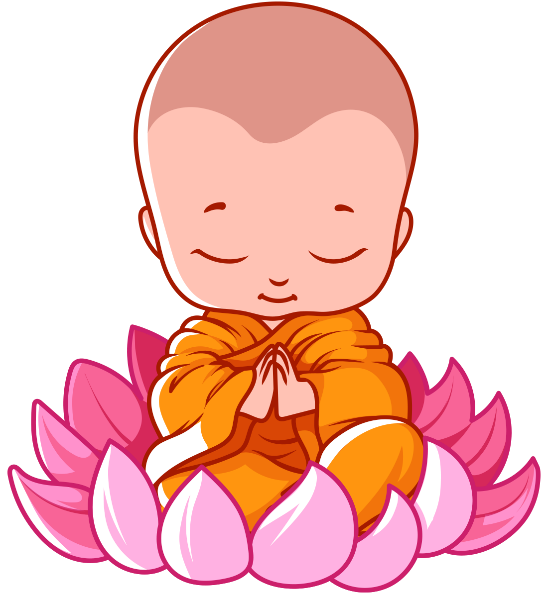 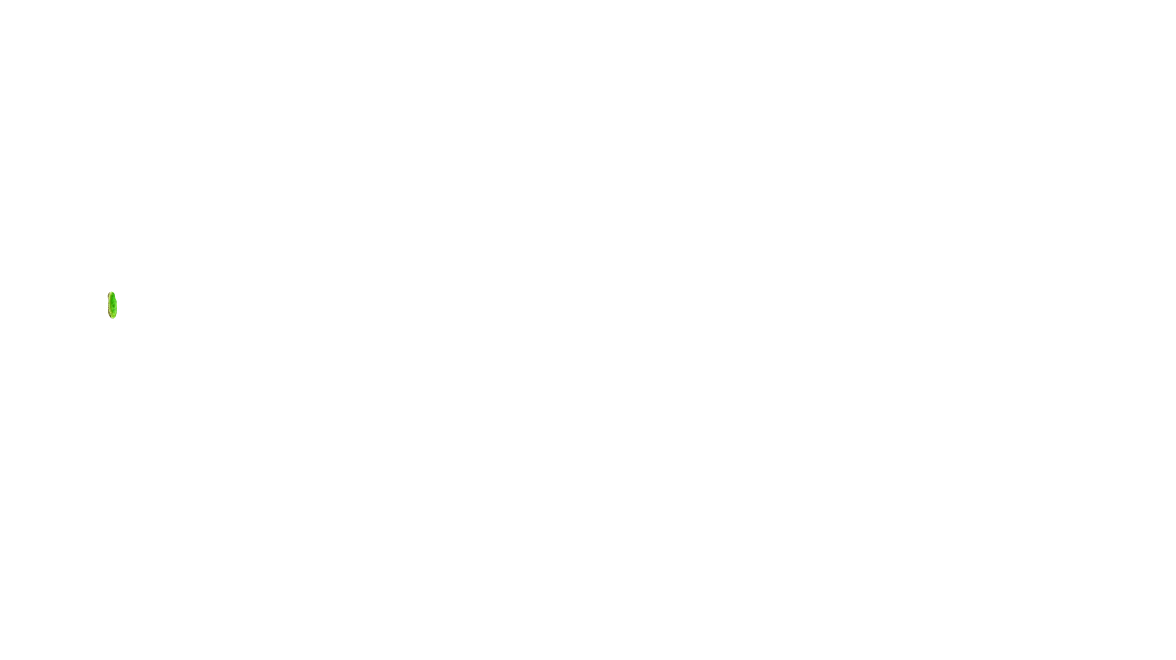 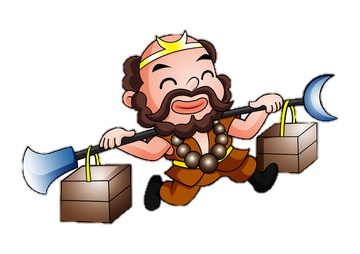 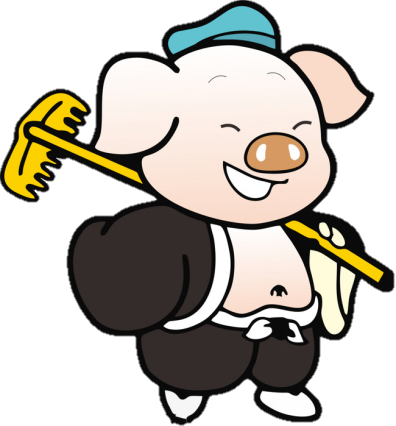 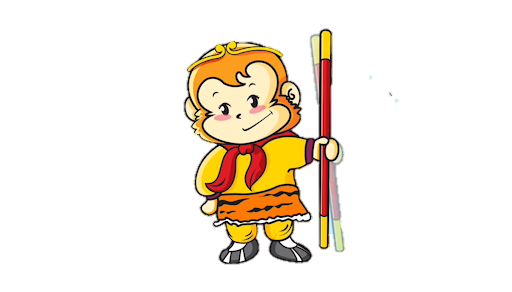 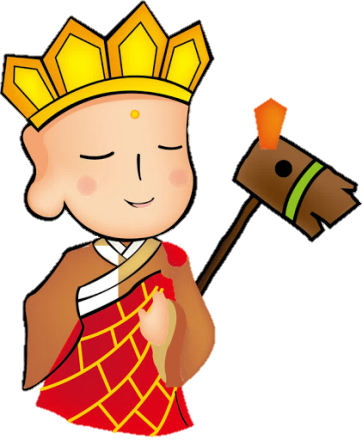 yeân
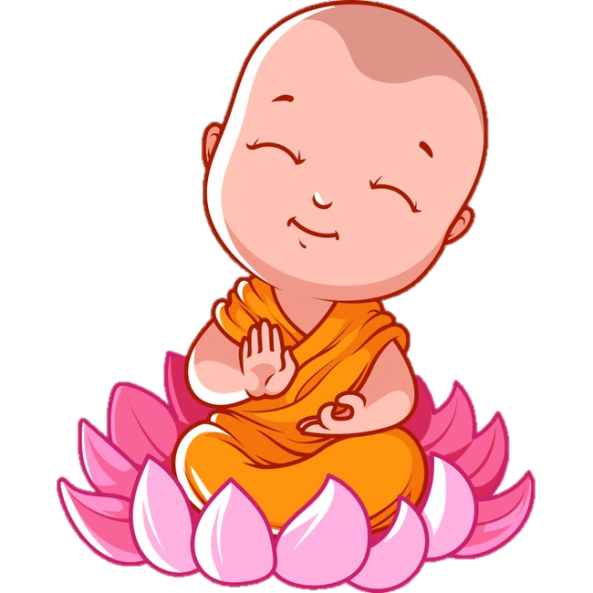 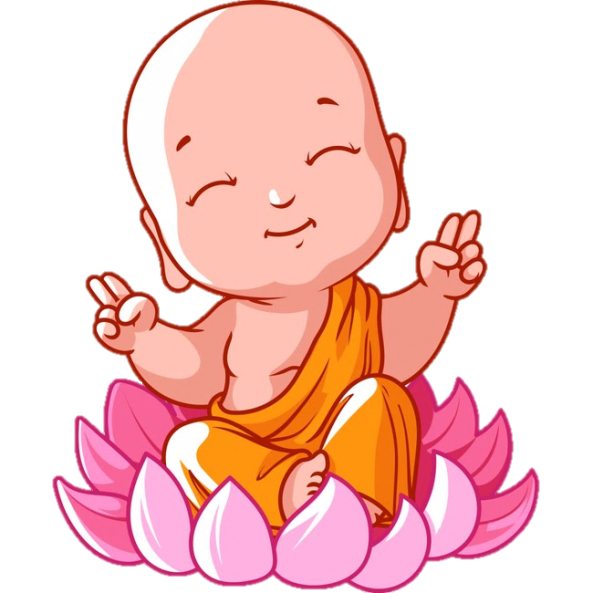 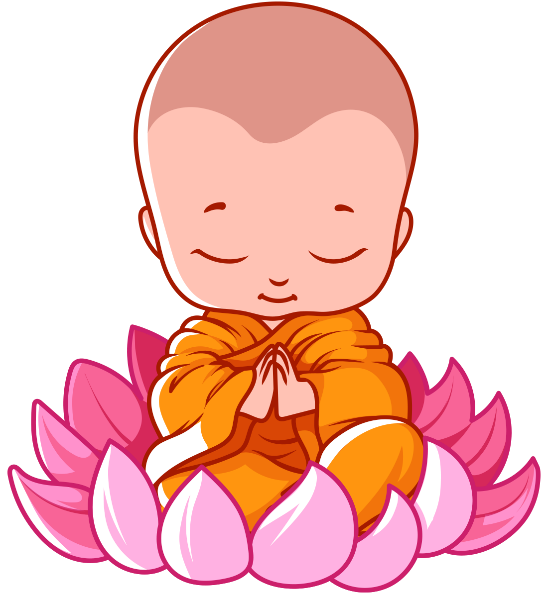 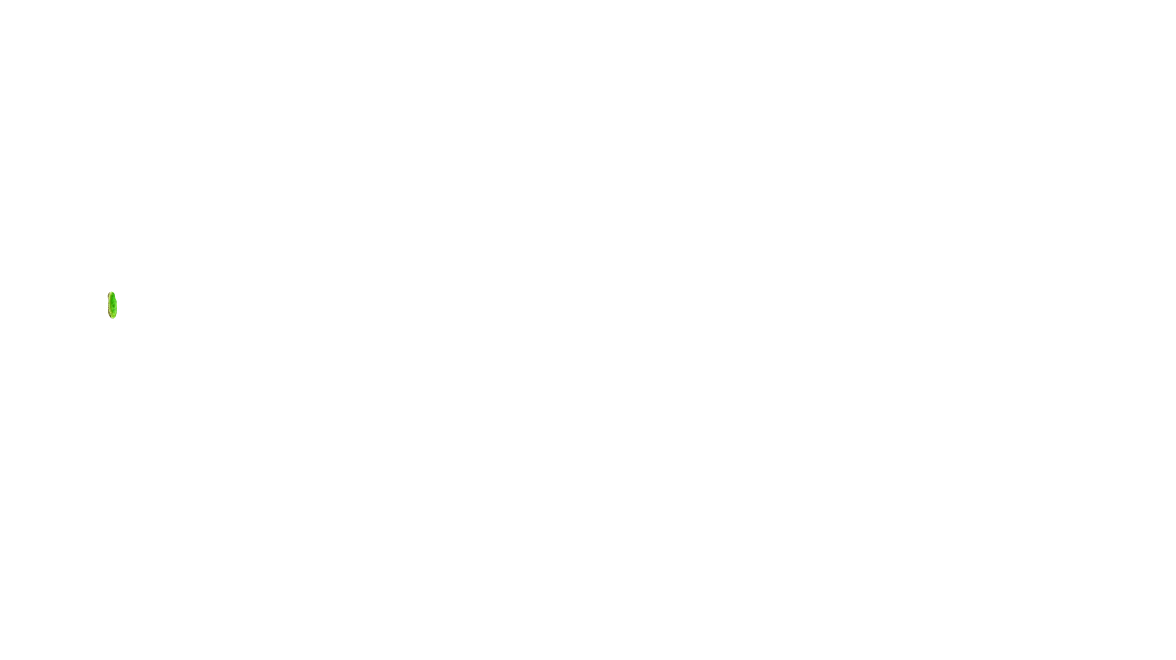 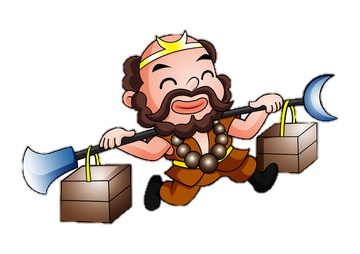 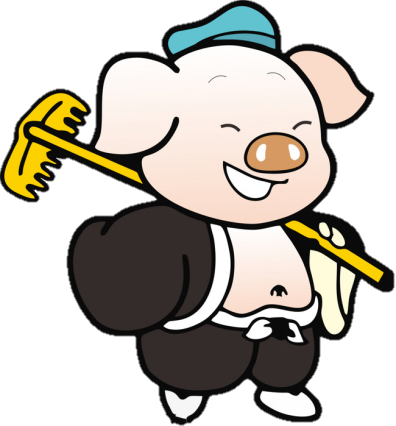 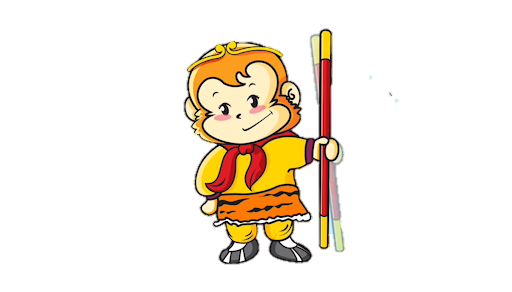 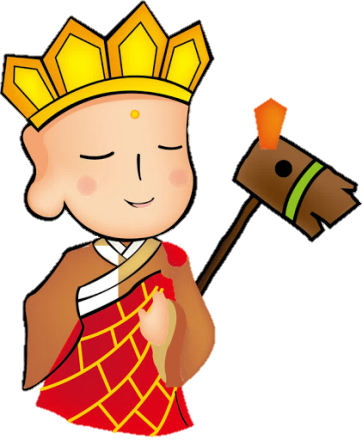 uoân
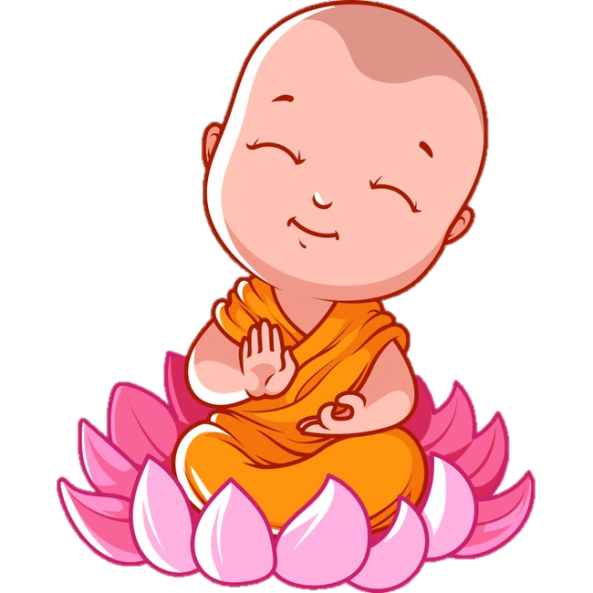 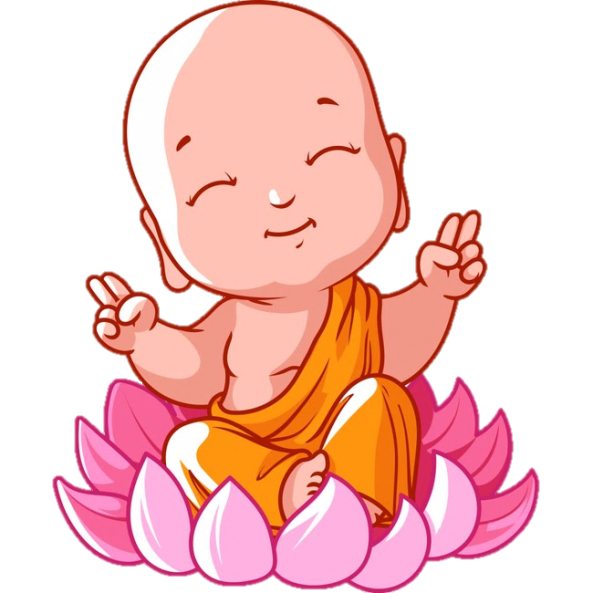 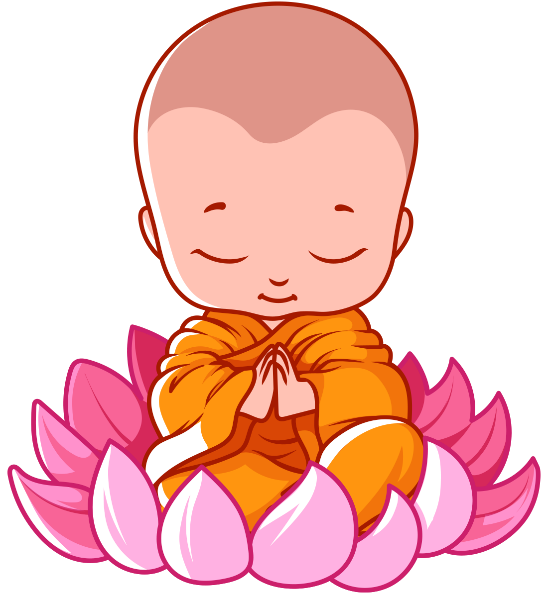 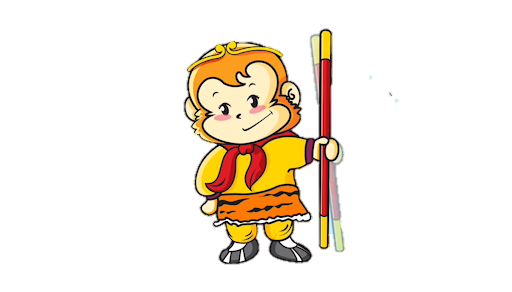 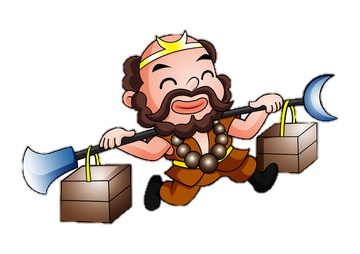 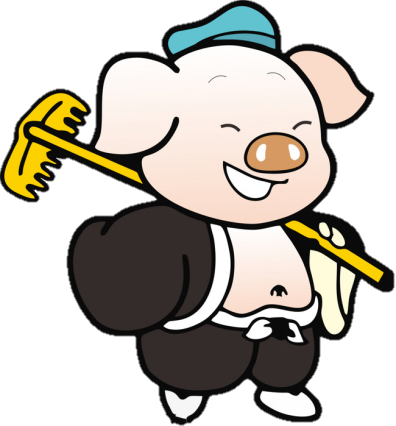 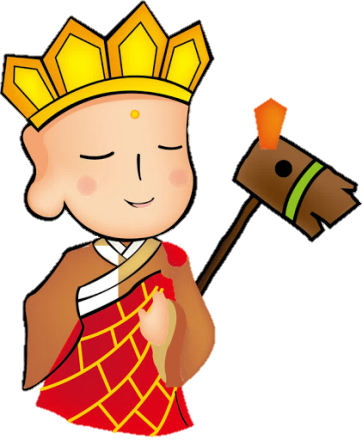 CHÚC MỪNG THẦY TRÒ ĐƯỜNG TĂNG ĐÃ VƯỢT QUA THỬ THÁCH LẤY CHÂN KINH
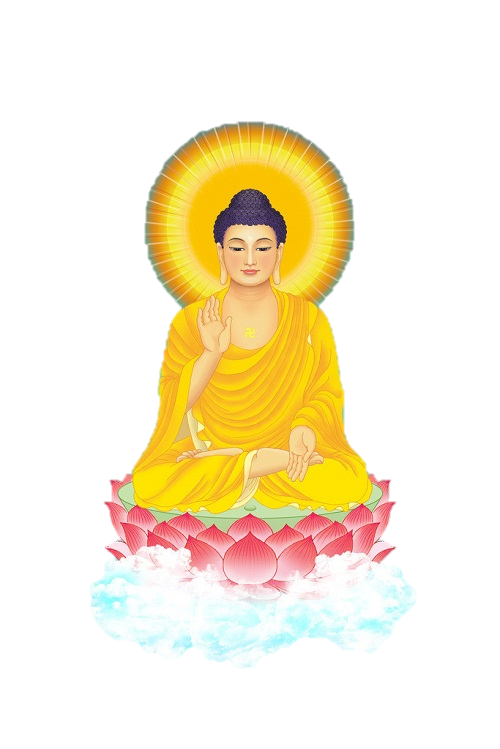 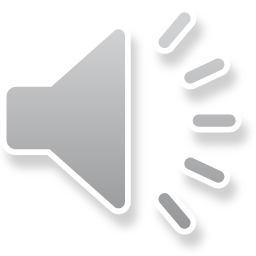 ieât
uoâc
ieâc
öôc
öôt
yeât
uoât
öôn
yeân
ieân
uoân
Öôùc mô cuûa con
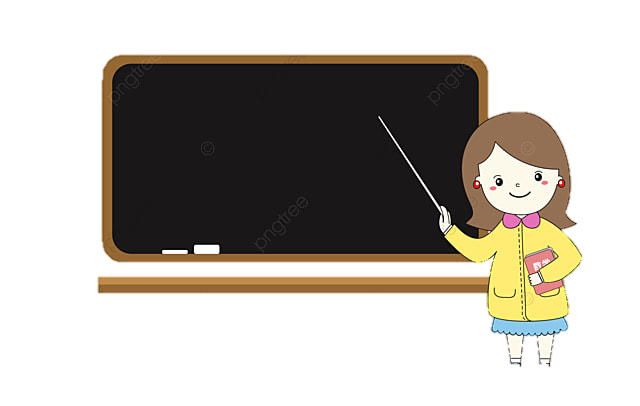 Meï ôi, con mô öôùc
Ñöôïc laøm chuù phi coâng
Treân ngaøn maây xanh bieác
Löôïn cuøng trôøi meânh moâng.
Meï ôi, con mô öôùc
Laøm coâ giaùo dòu hieàn
Luoân beân troø vöôït khoù
Ñeå xaây xöù thaàn tieân.
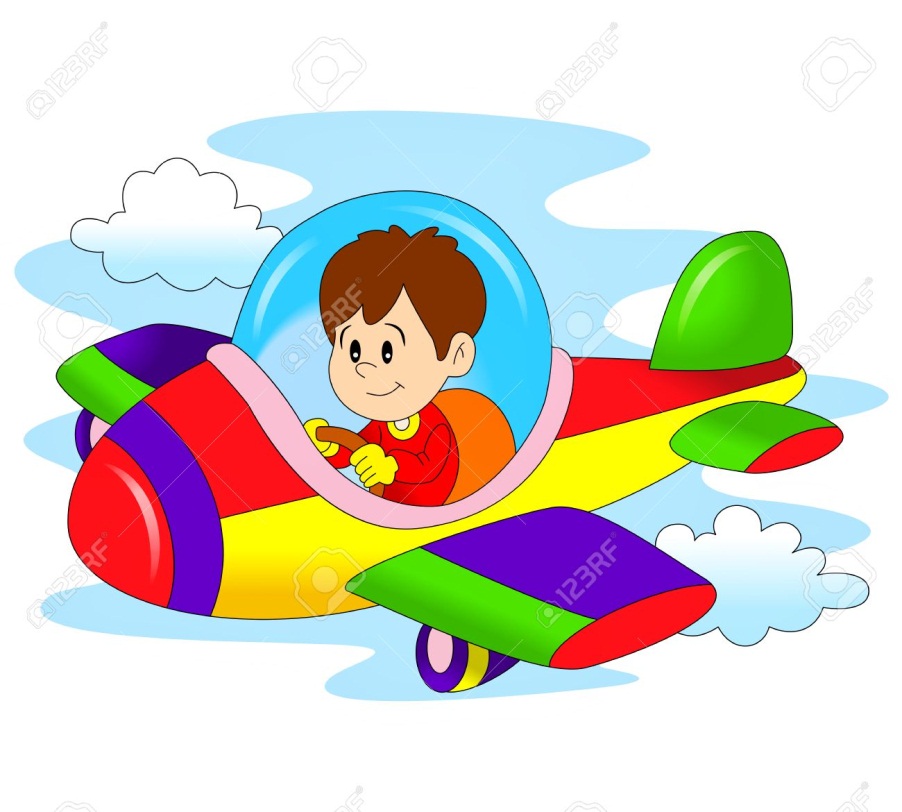 Vuoát toùc con meï baûo
Chæ caàn bieát öôùc mong
 Bieát caàn cuø coá gaéng
Roài con seõ thaønh coâng
                       Leâ Chaâu
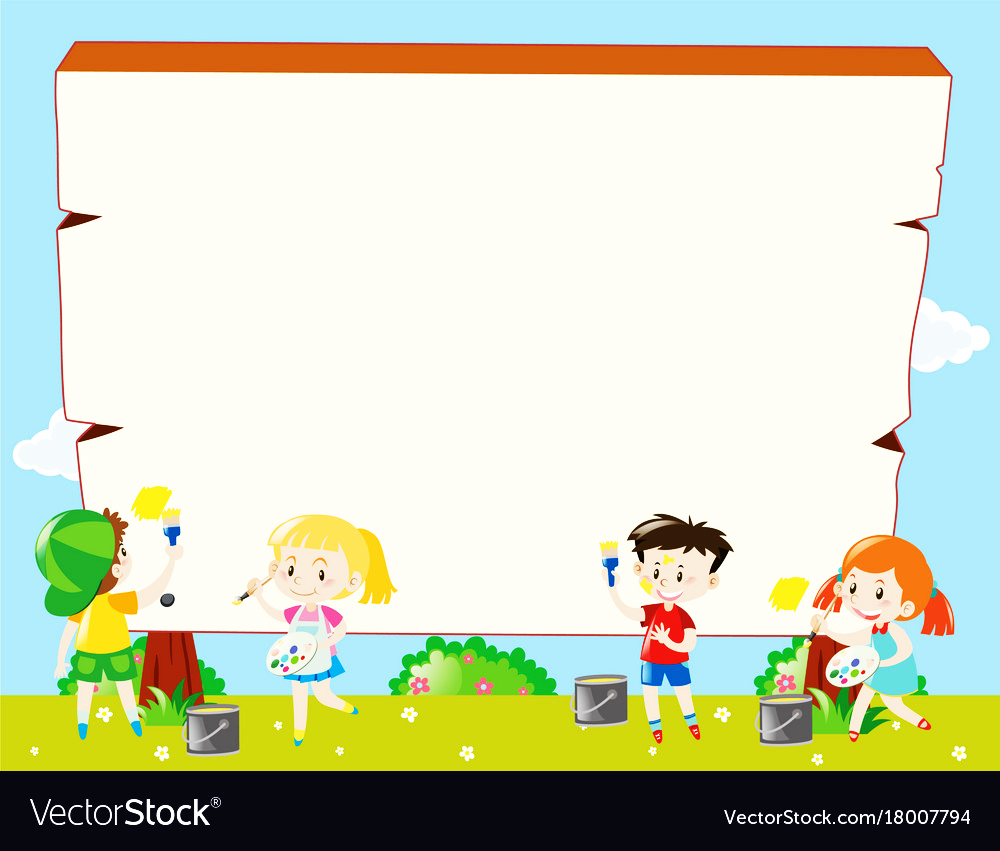 Tìm hieåu noäi dung baøi
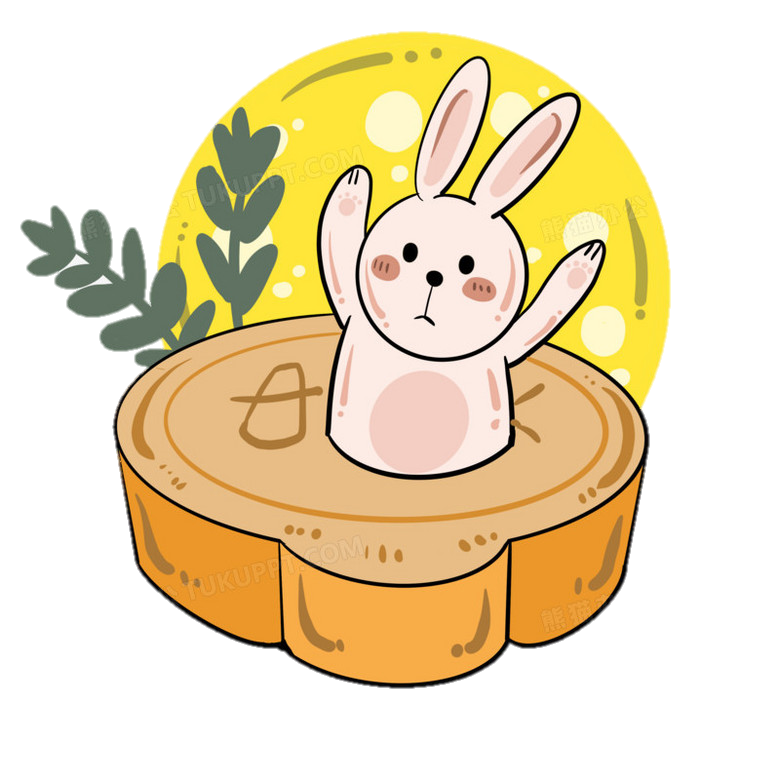 Öôùc mô cuûa con
Vuoát toùc con meï baûo
Chæ caàn bieát öôùc mong
Bieát caàn cuø coá gaéng
Roài con seõ thaønh coâng
                       Leâ Chaâu
Meï ôi, con mô öôùc
Ñöôïc laøm chuù phi coâng
Treân ngaøn maây xanh bieác
Löôïn cuøng trôøi meânh moâng.
Meï ôi, con mô öôùc
Laøm coâ giaùo dòu hieàn
Luoân beân troø vöôït khoù
Ñeå xaây xöù thaàn tieân.
Baïn nhoû öôùc mô lôùn leân seõ laøm gì?
?
Laøm chuù phi coâng. Laøm coâ giaùo.
Meï baïn nhoû ñaõ khuyeân con ñieàu gì?
Bieát öôùc mong, bieát caàn cuø coá gaéng 
thì seõ thaønh coâng
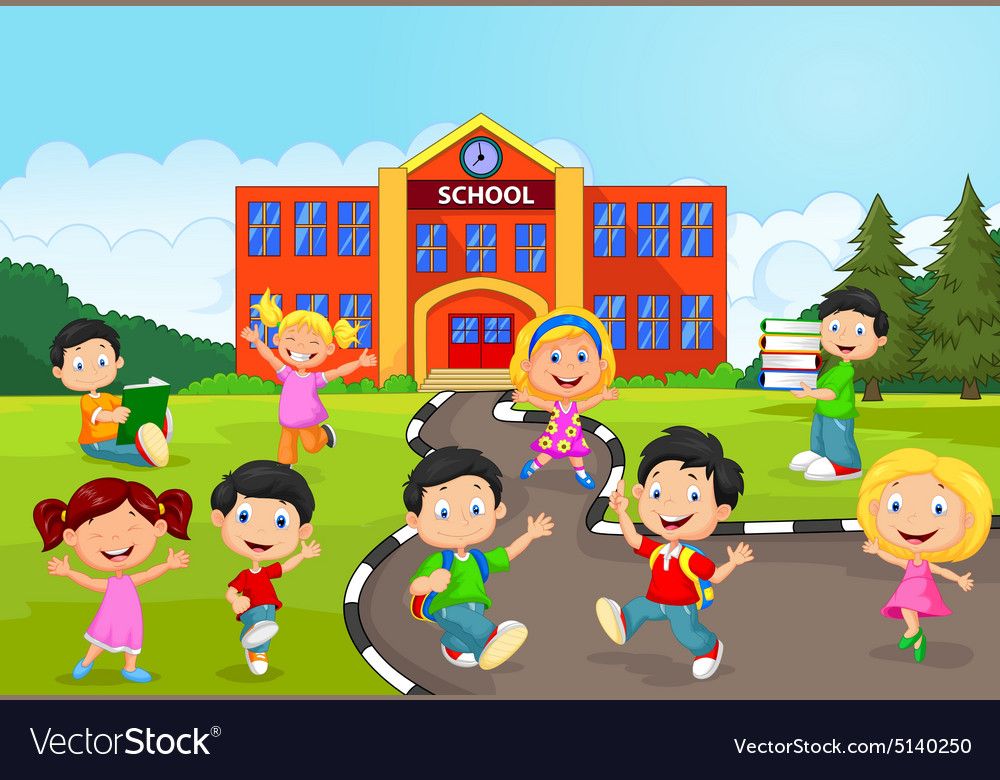 Giaûi lao
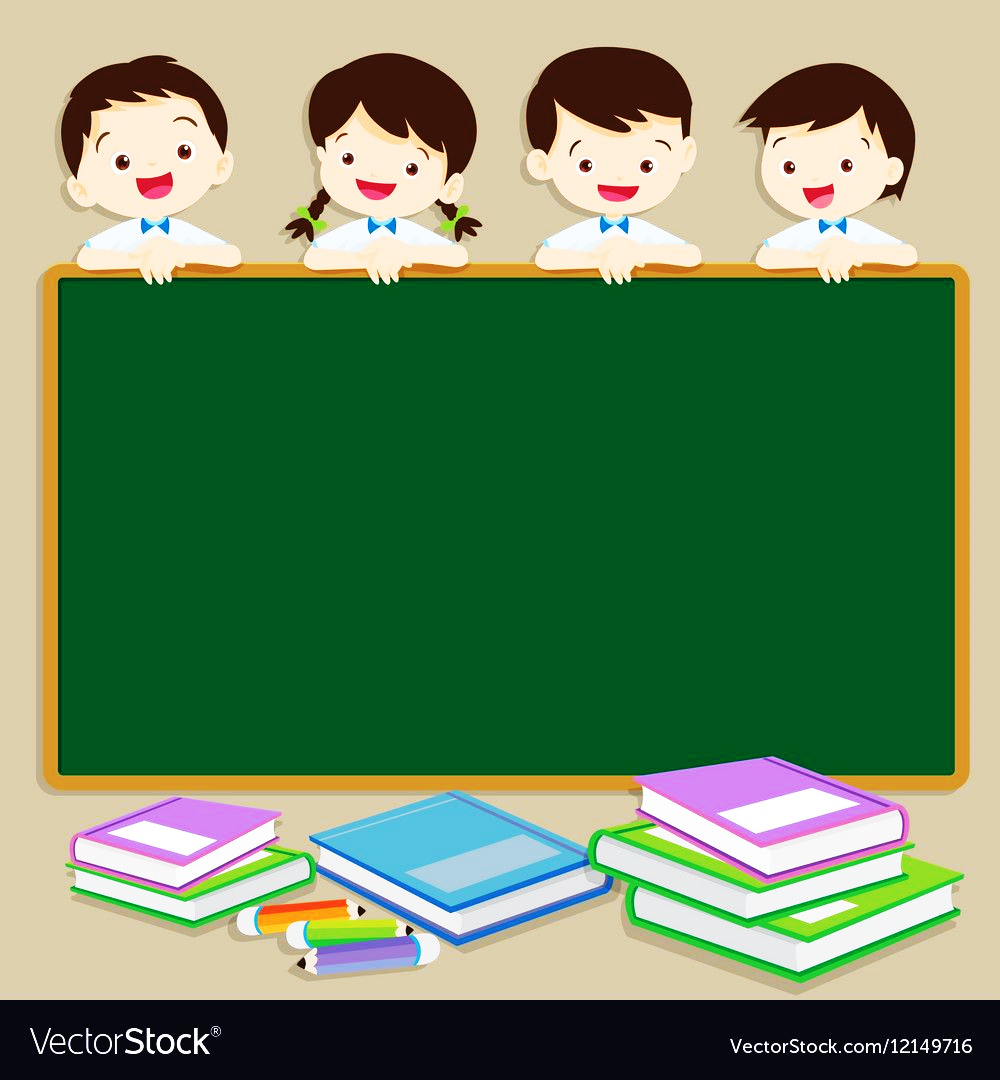 Tập ȫμết
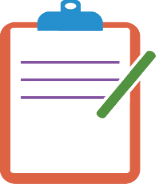 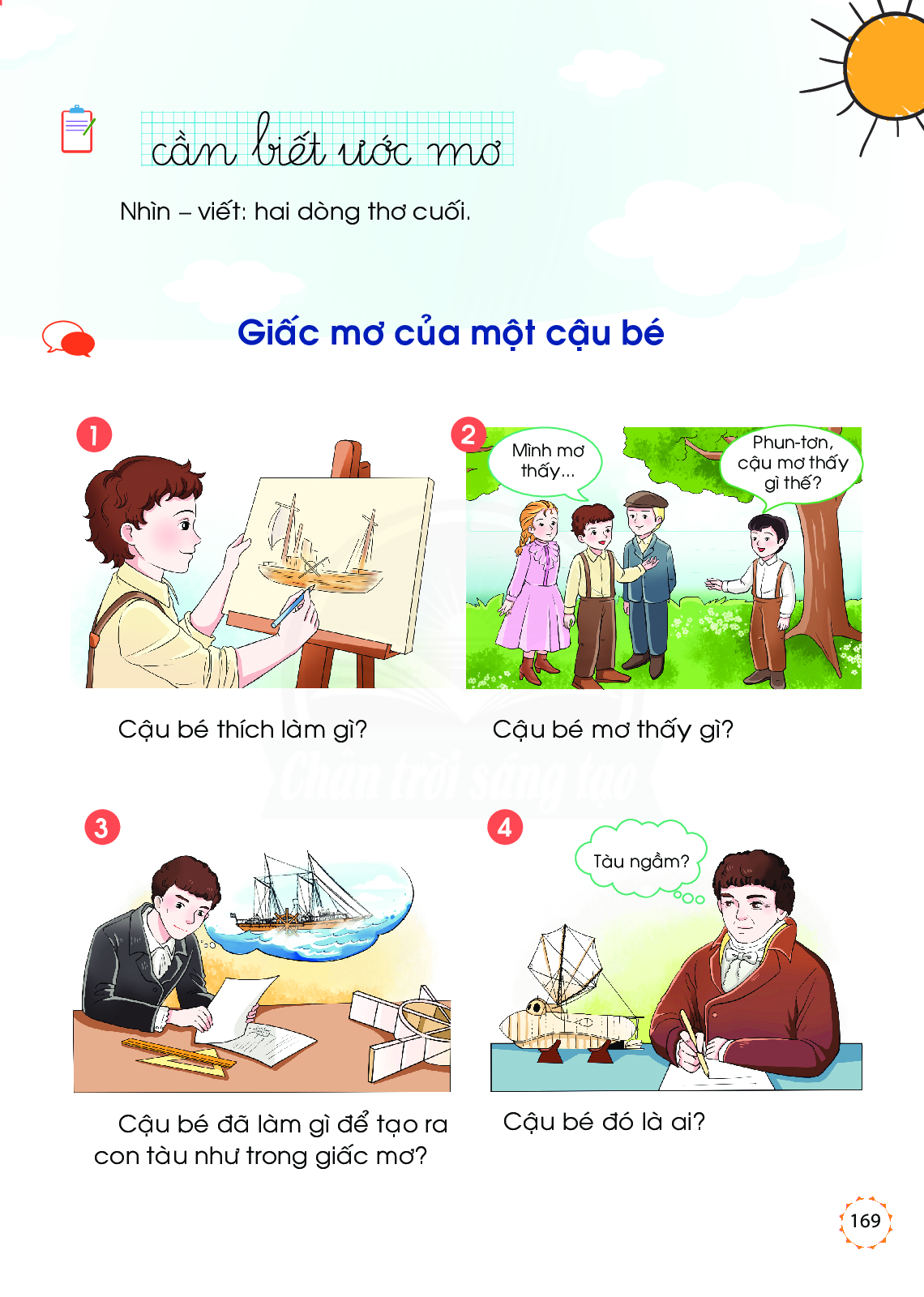 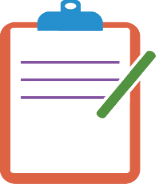 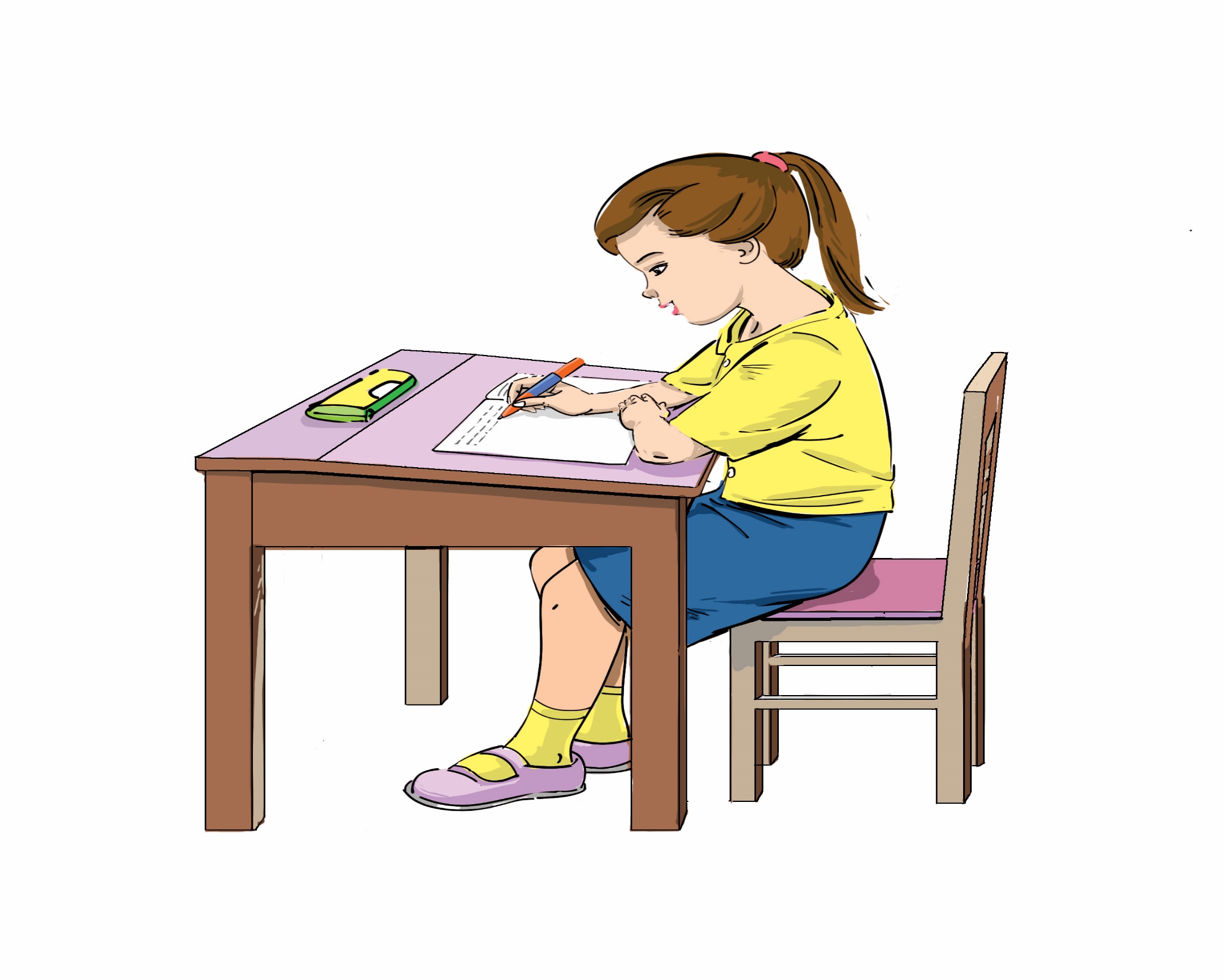 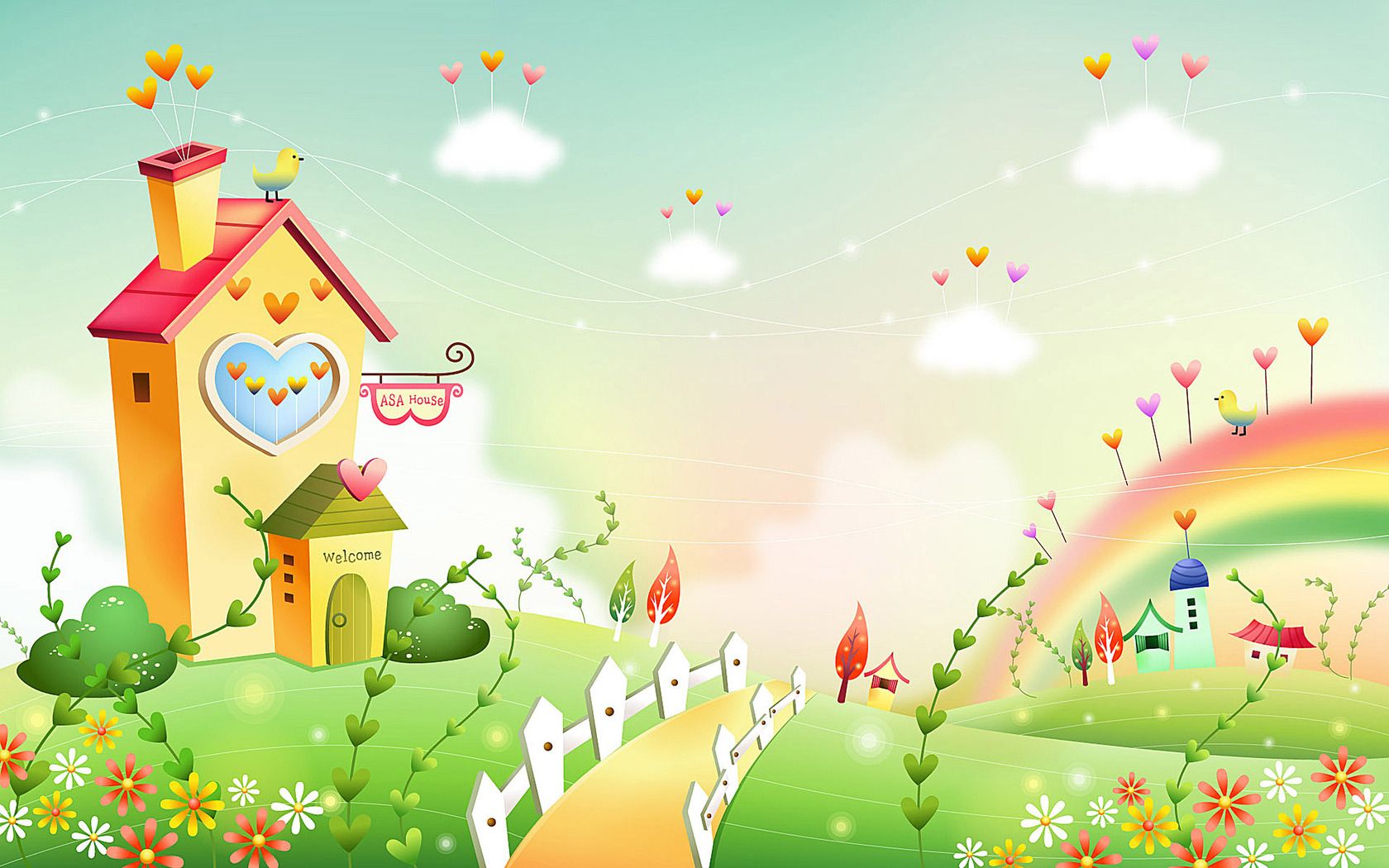 CUÛNG COÁ
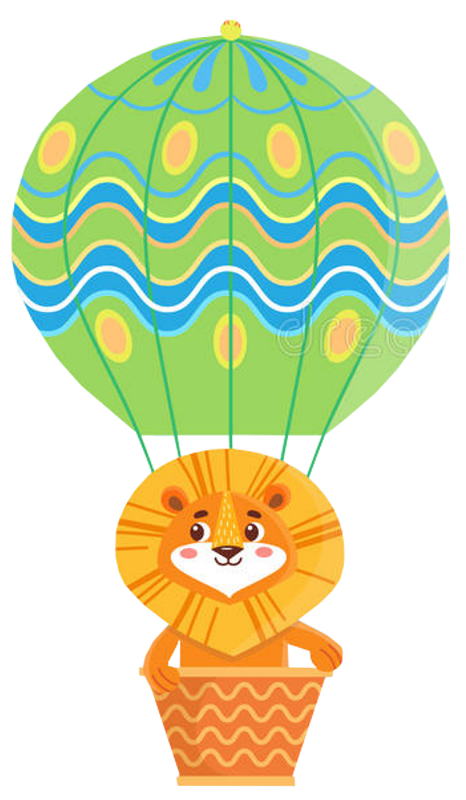 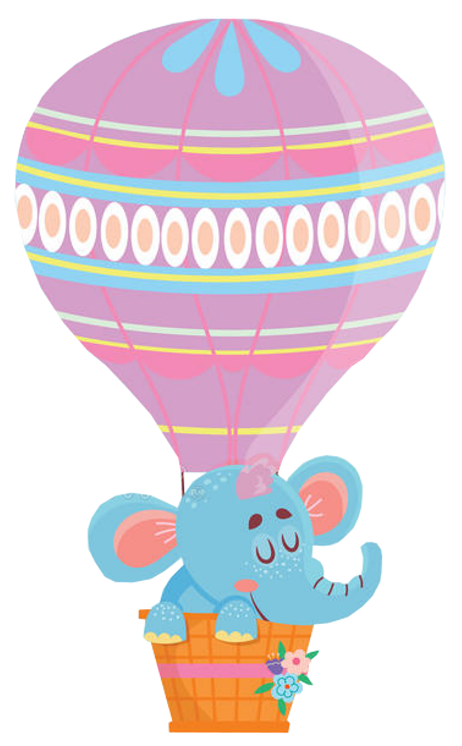 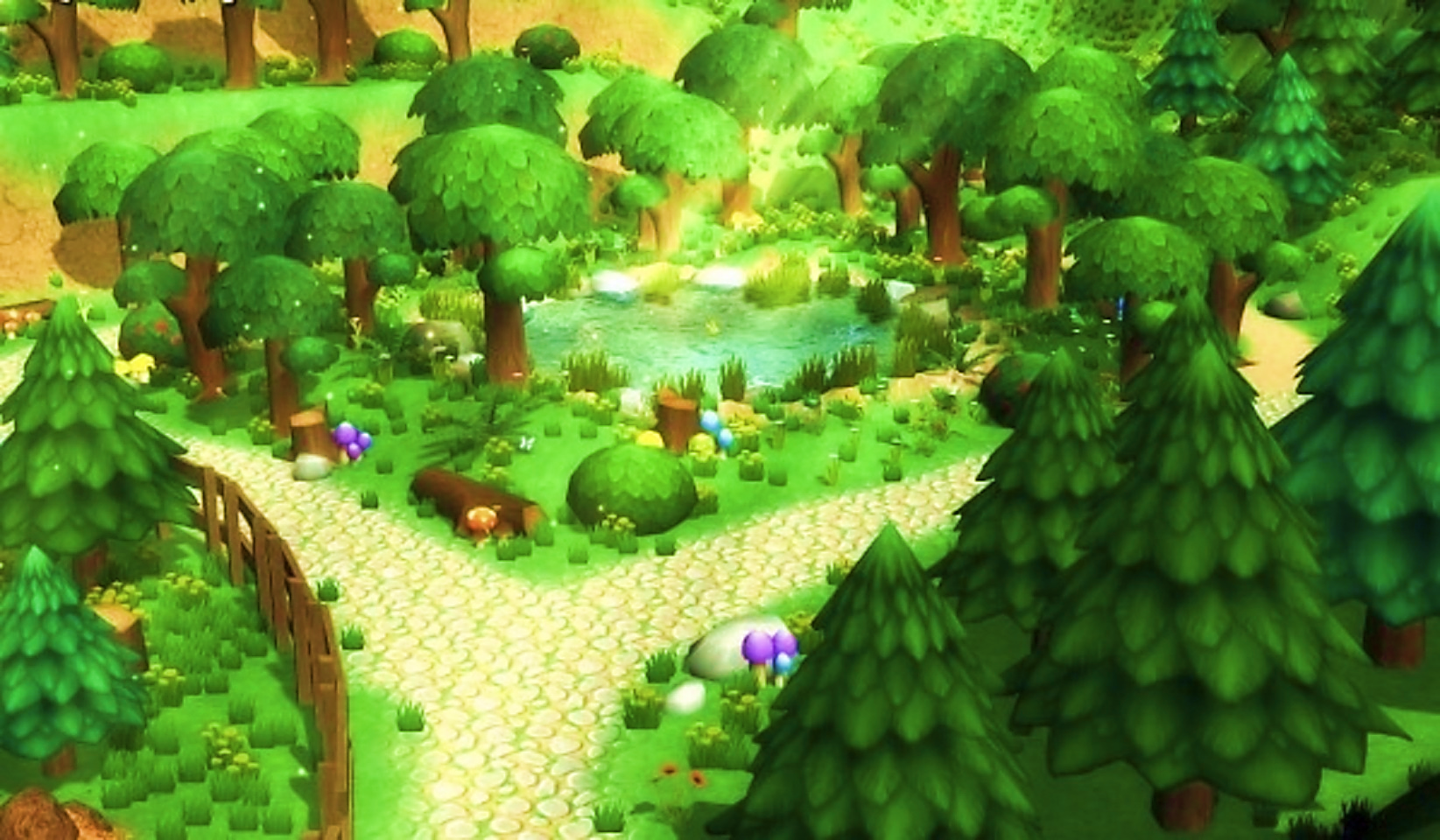 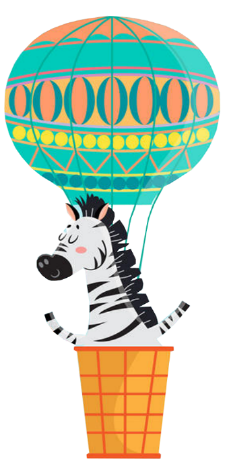 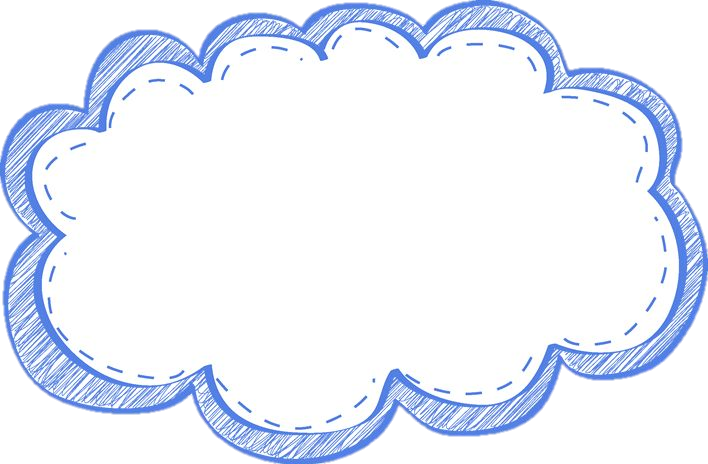 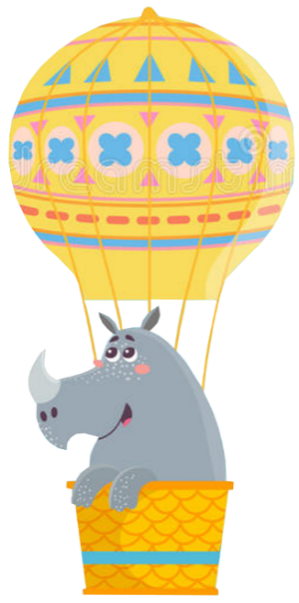 BAY LÊN NÀO
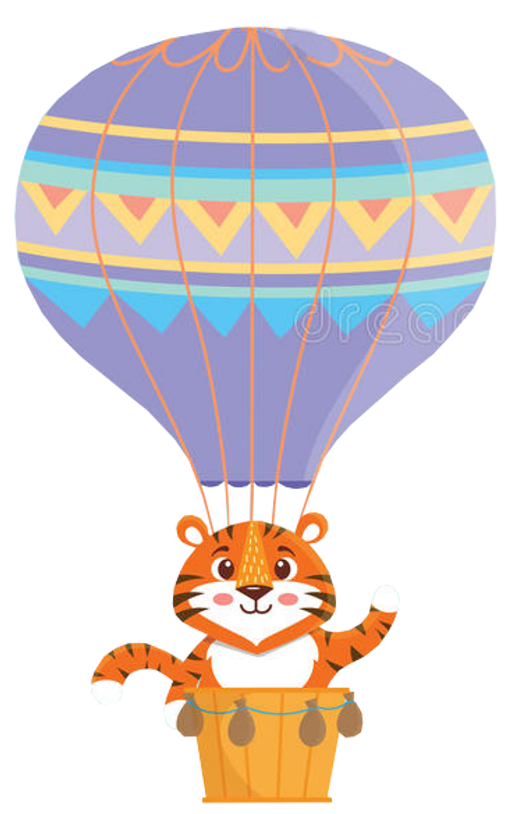 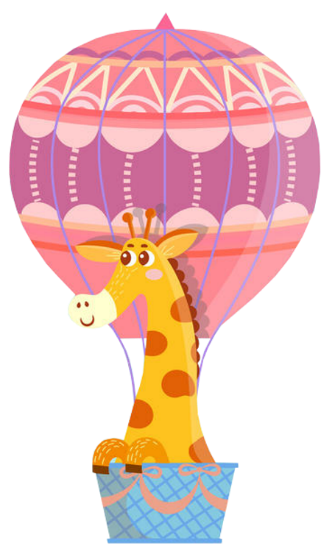 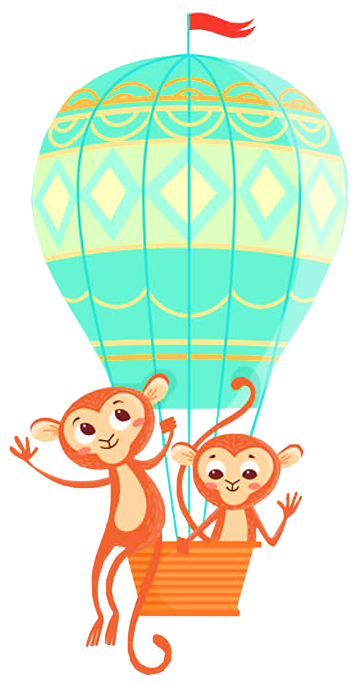 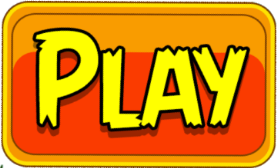 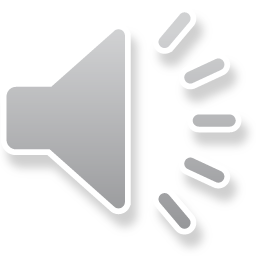 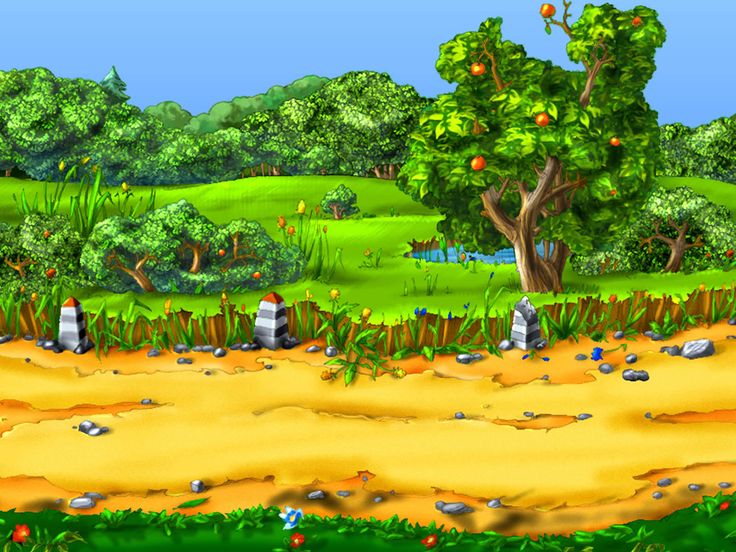 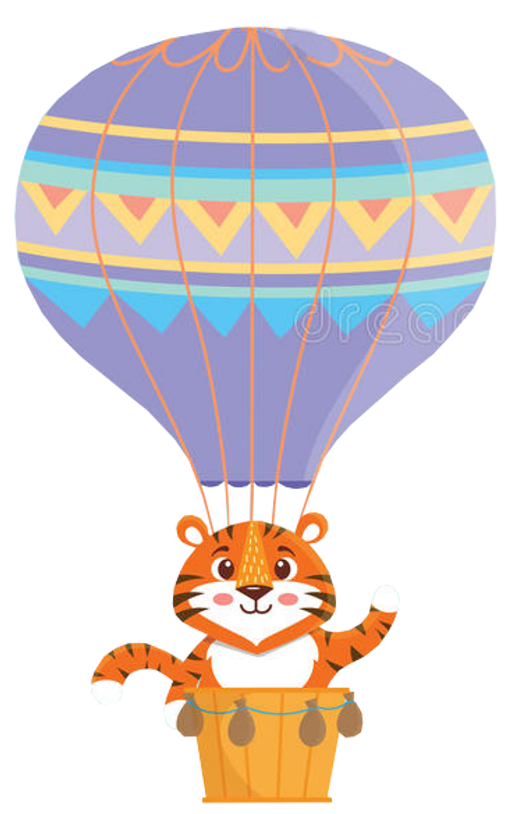 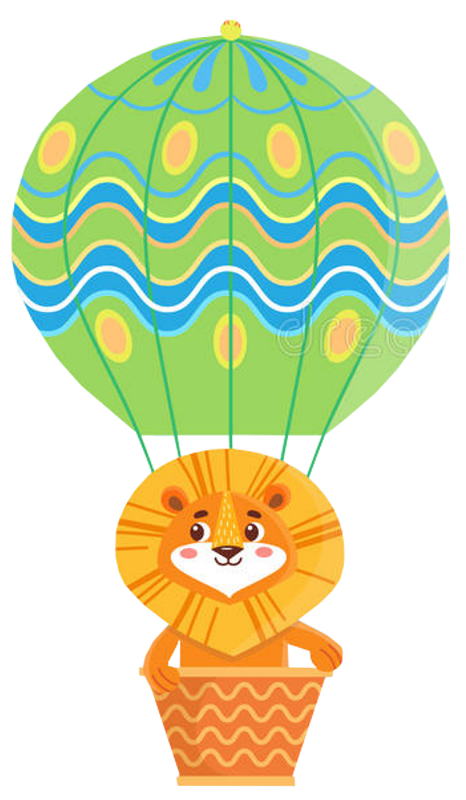 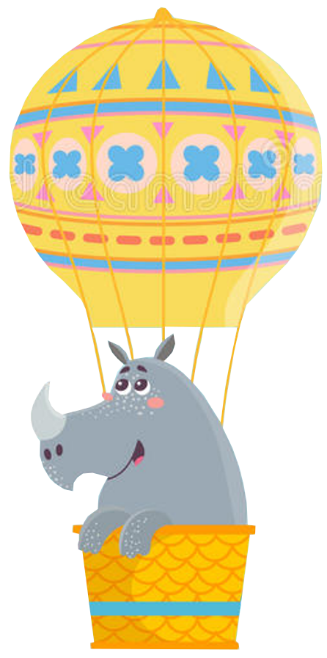 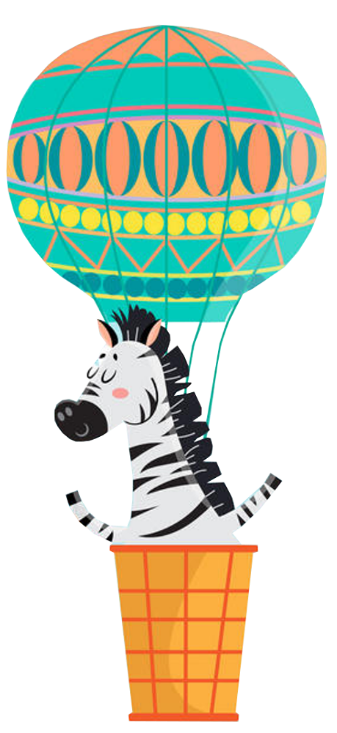 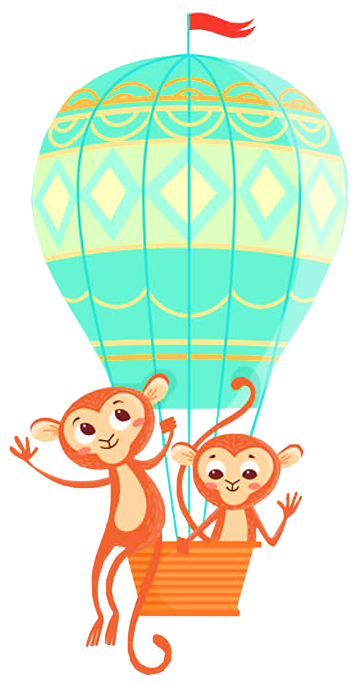 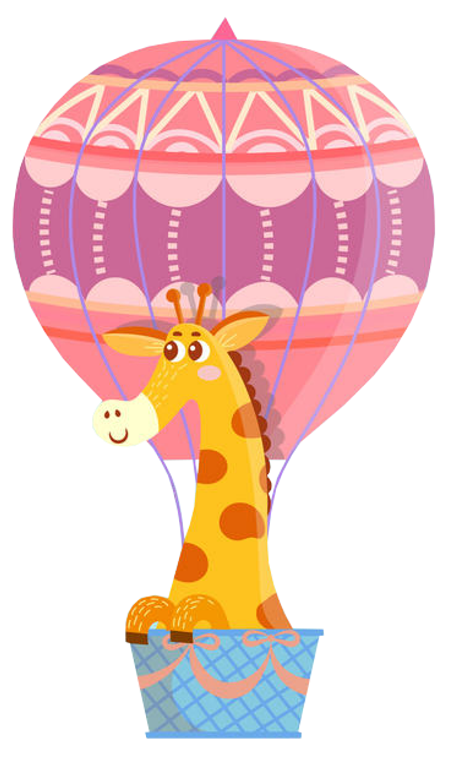 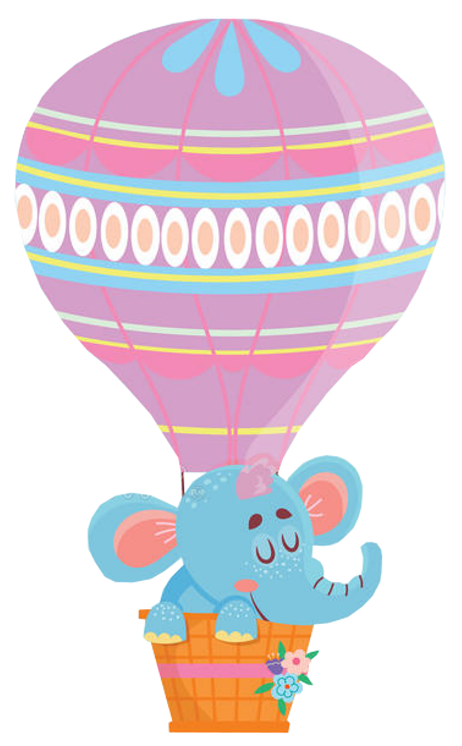 lượn
biếc
yết
viết
ước mơ
chuồn chuồn
hiền
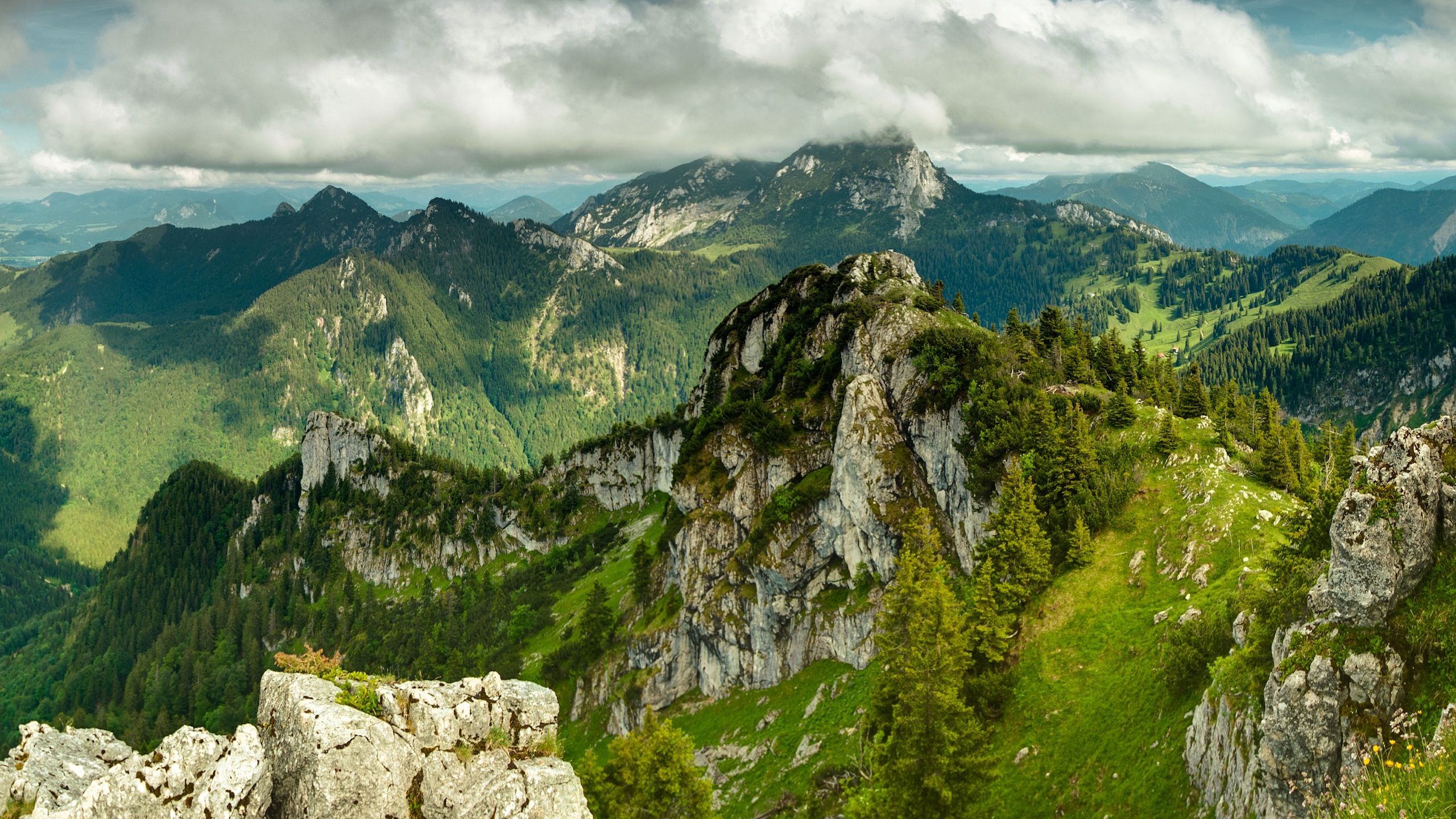 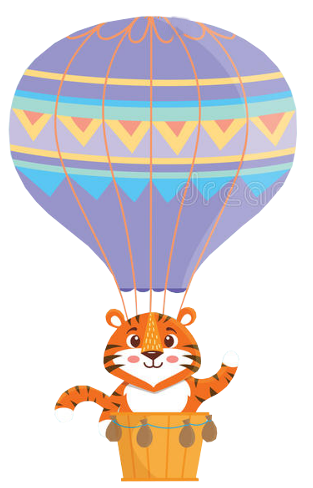 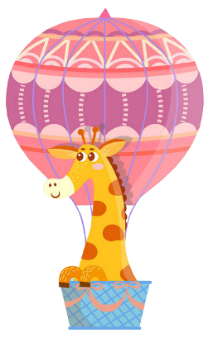 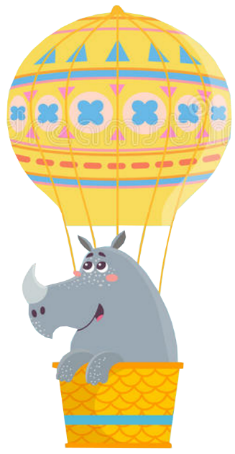 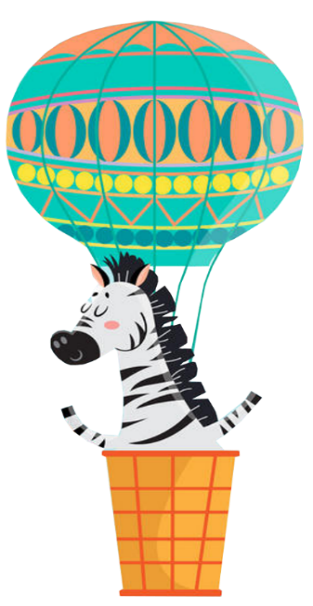 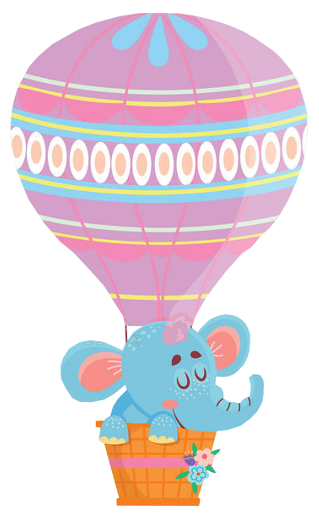 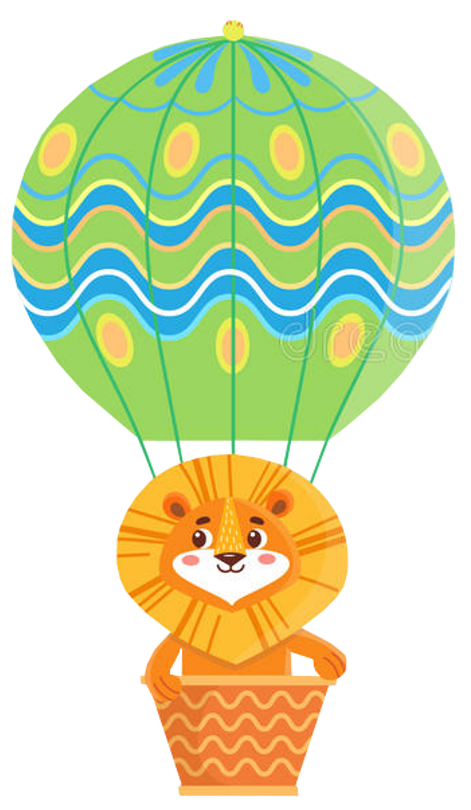 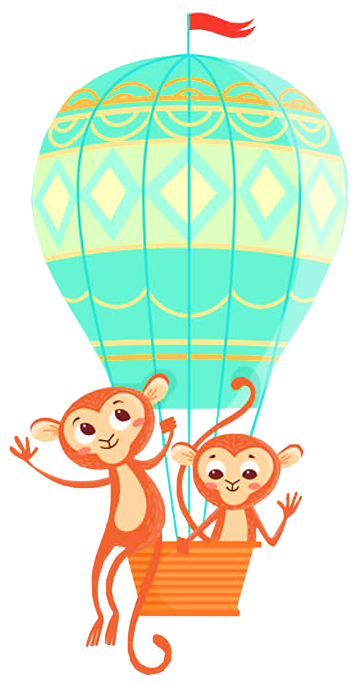 Kính chuùc caùc thaày coâ 
maïnh khoûe haïnh phuùc!
Chuùc caùc con 
chaêm ngoan hoïc gioûi!
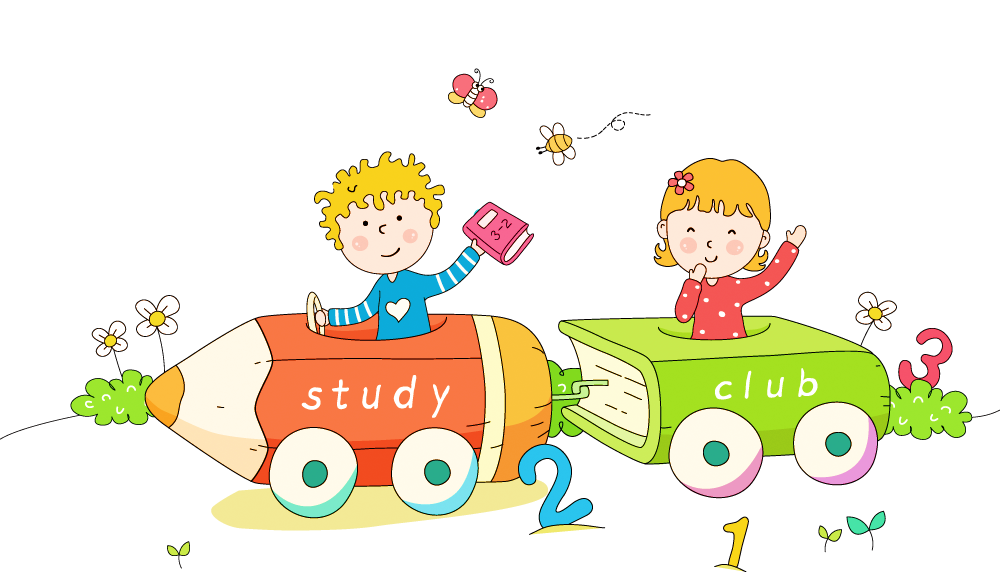